МИНИСТЕРСТВО ОБРАЗОВАНИЯ РЕСПУБЛИКИ МОРДОВИЯ

ПОРТФОЛИО
Канаевой Татьяны Александровны,воспитателямуниципального дошкольного образовательного учреждения  «Детский сад №78 комбинированного вида» городского округа Саранск
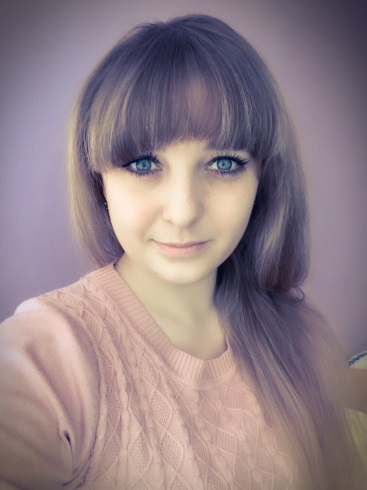 Дата  рождения:  15.12.1994 г.
Профессиональное образование: высшее, 
«МГПИ им. М.Е.Евсевьева», 2017  г.
Квалификация: Бакалавр 
Специальность: Дошкольное образование. Начальное образование
Общий трудовой стаж: 7 лет
Стаж педагогической работы (по специальности): 3 года
Наличие квалификационной категории:  -
Дата последней  аттестации: -
Представление педагогического опыта
«Духовно-нравственное воспитание детей 
младшего дошкольного возраста посредством 
малых фольклорных форм»

https://ds78sar.schoolrm.ru/sveden/employees/11208/363460/
1. Участие в инновационной (экспериментальной) деятельности
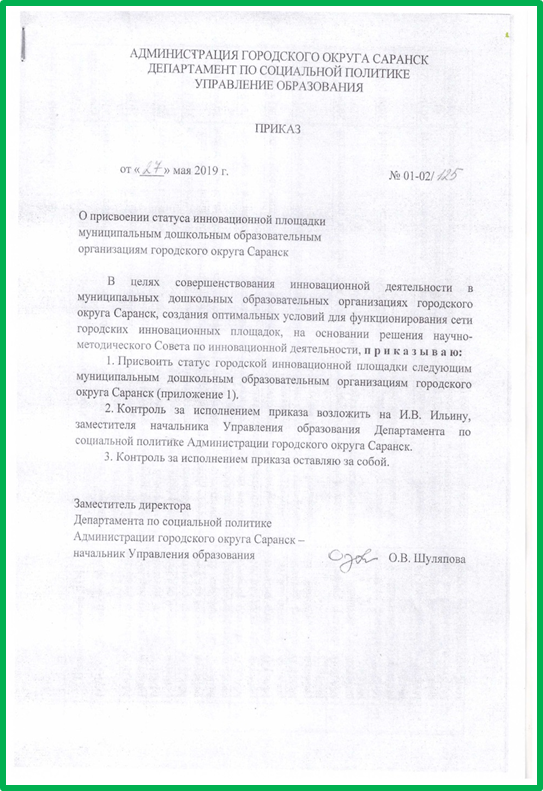 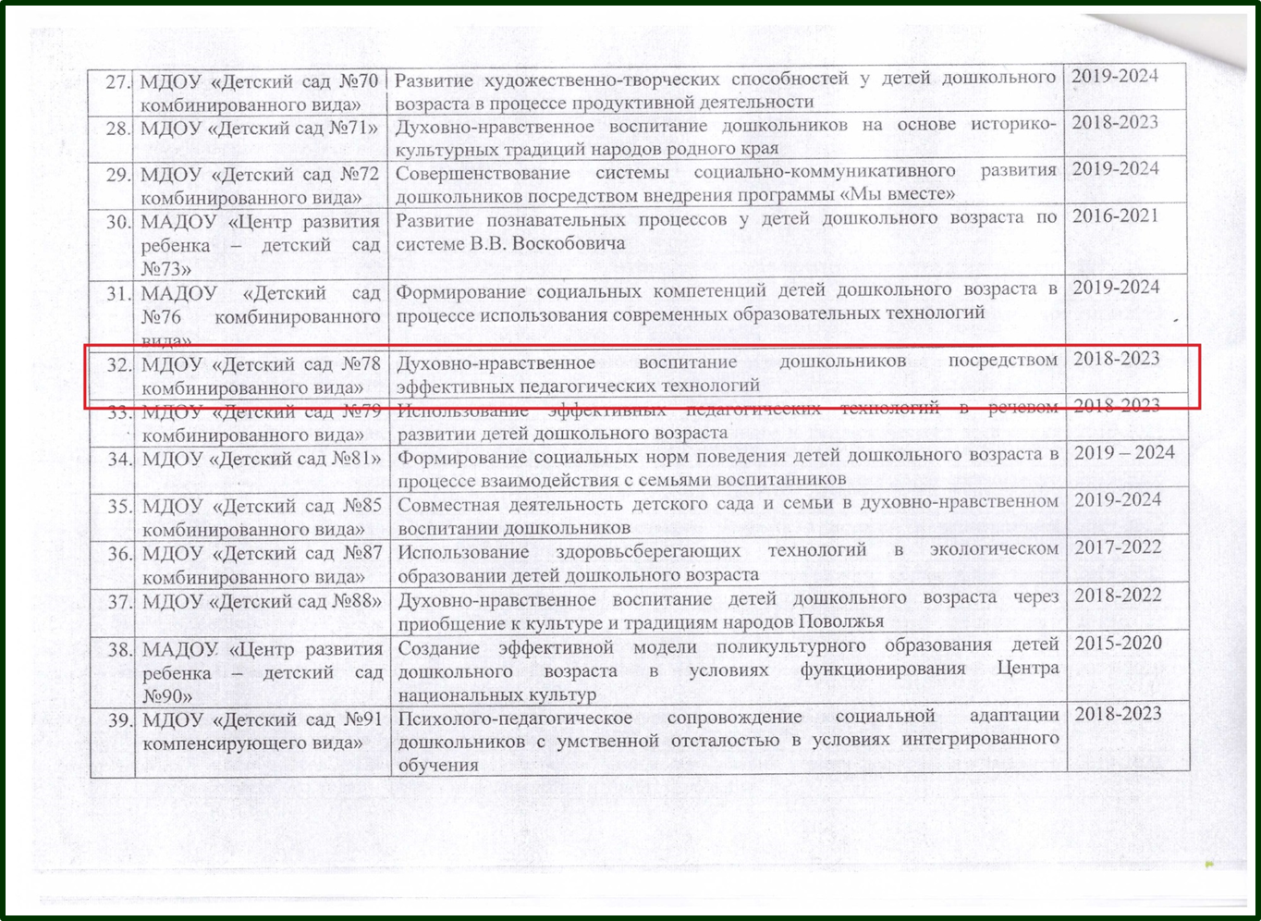 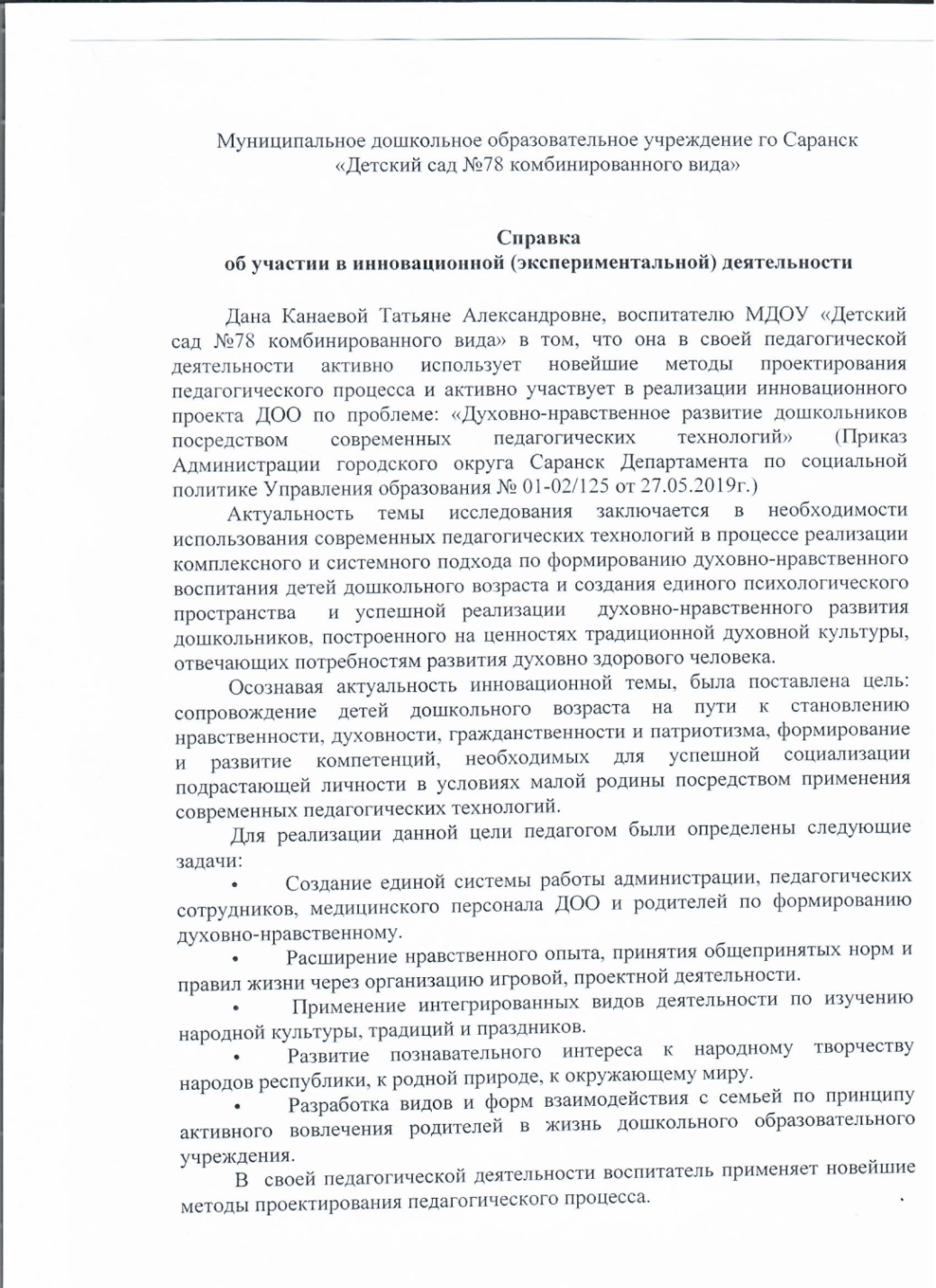 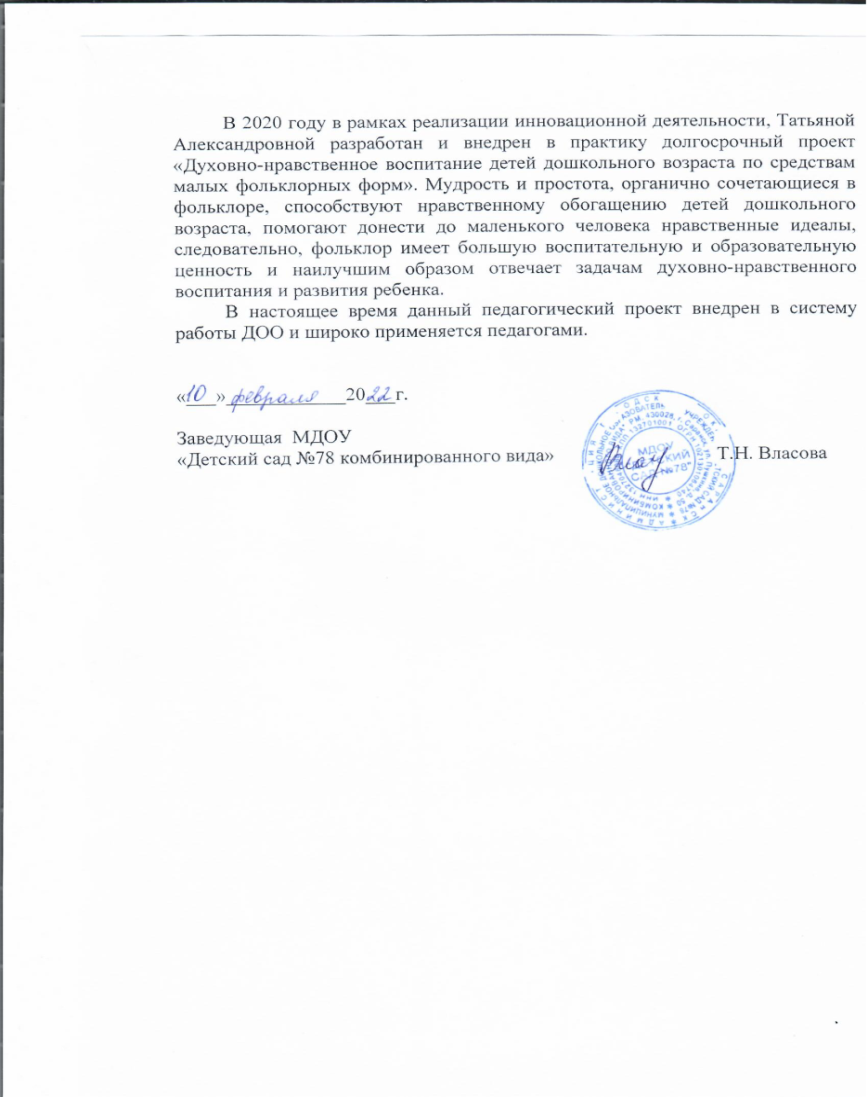 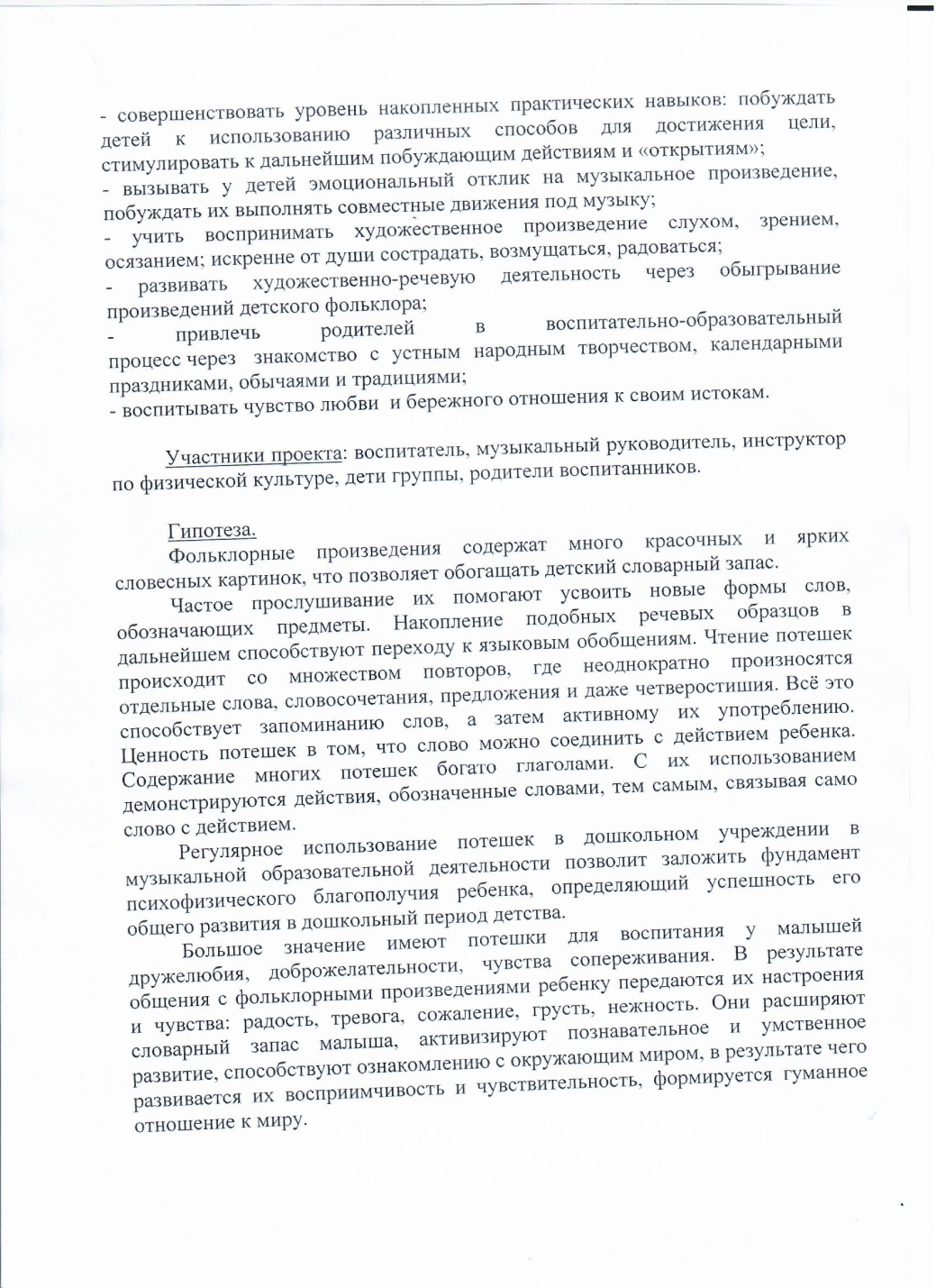 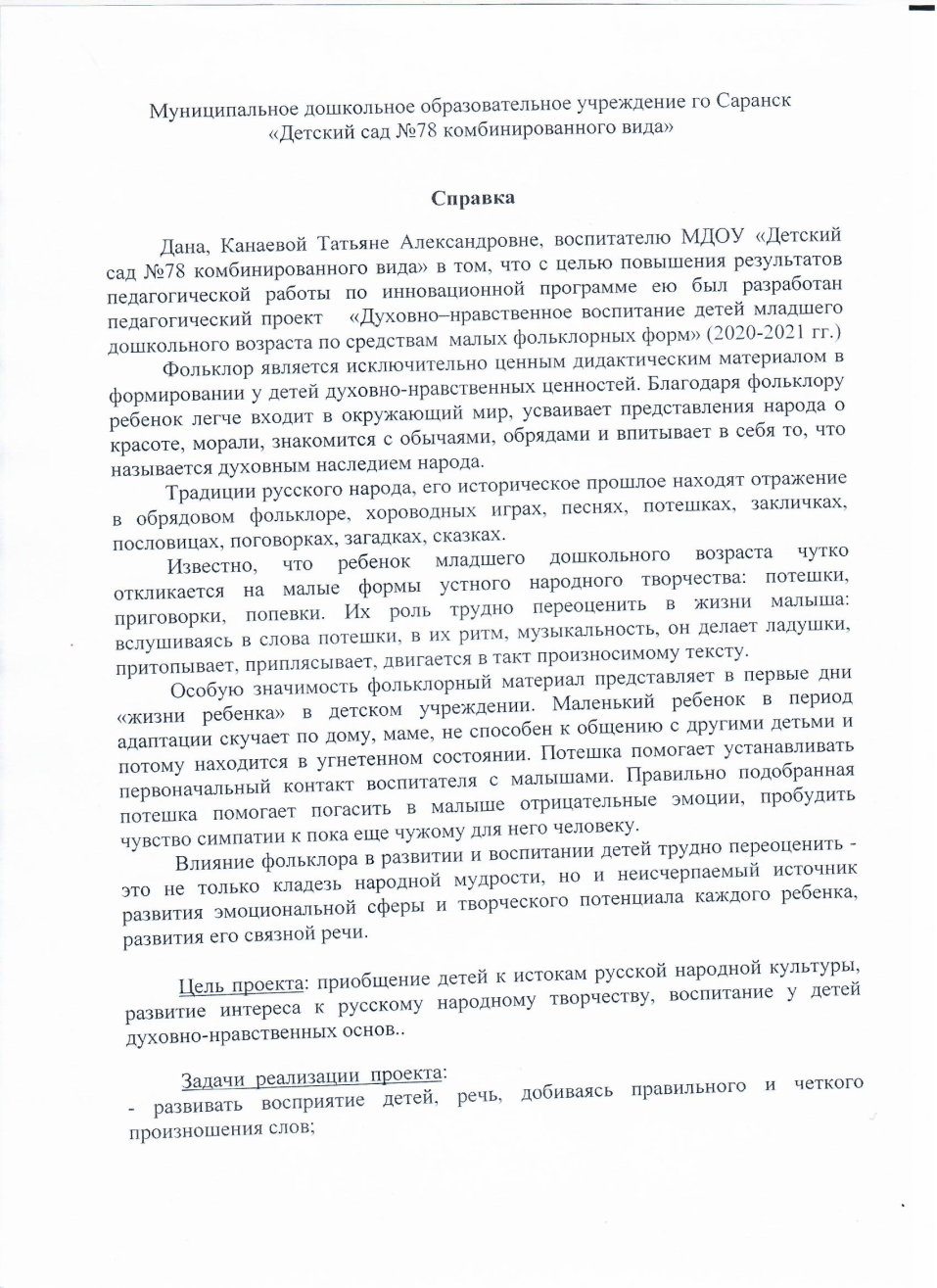 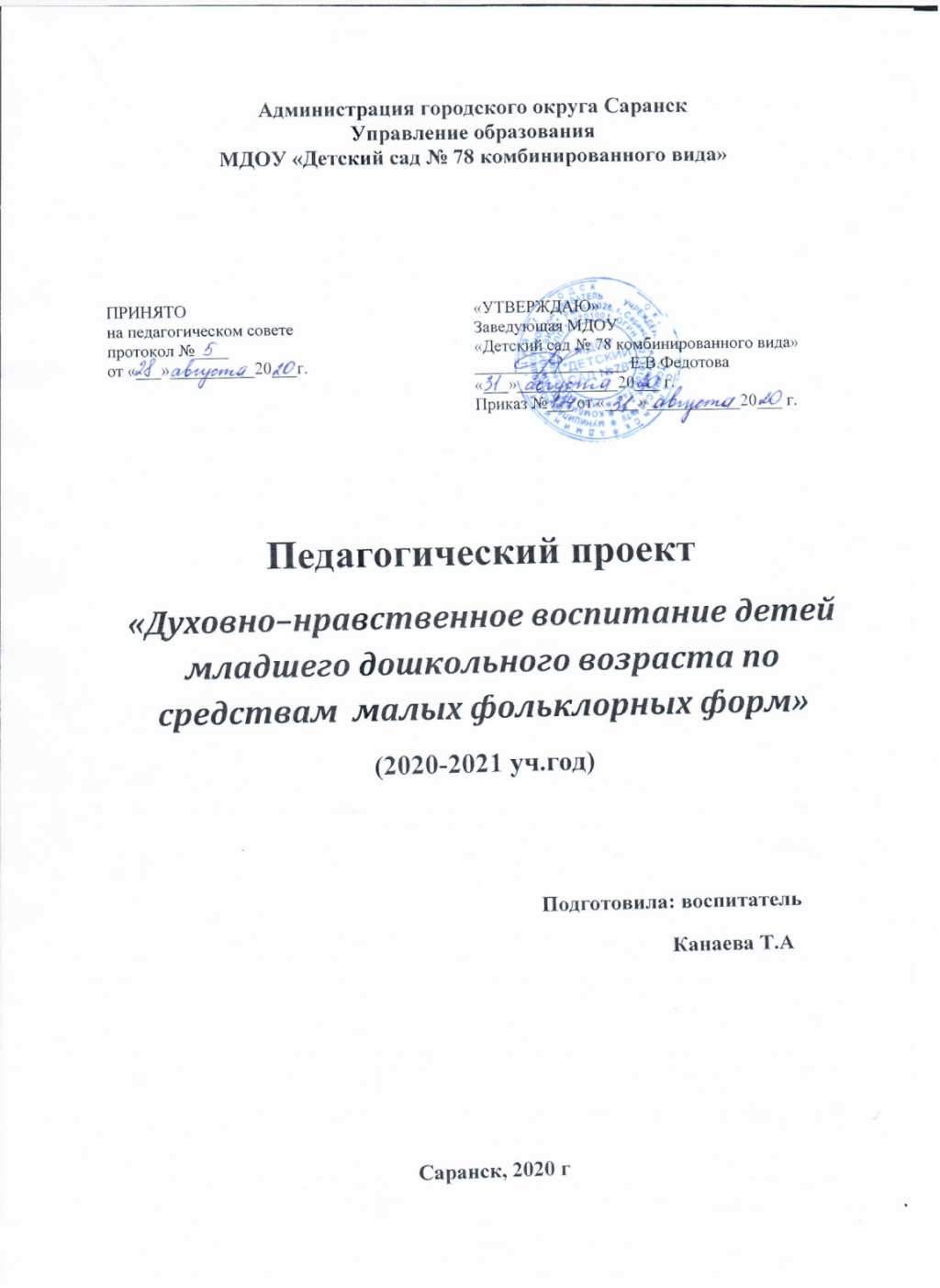 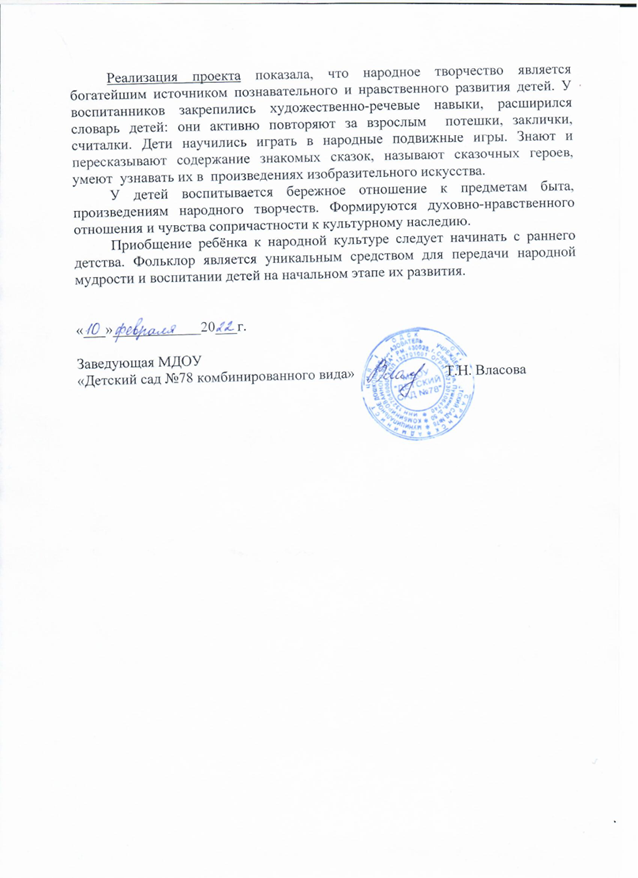 2. Наставничество
3. Наличие публикаций
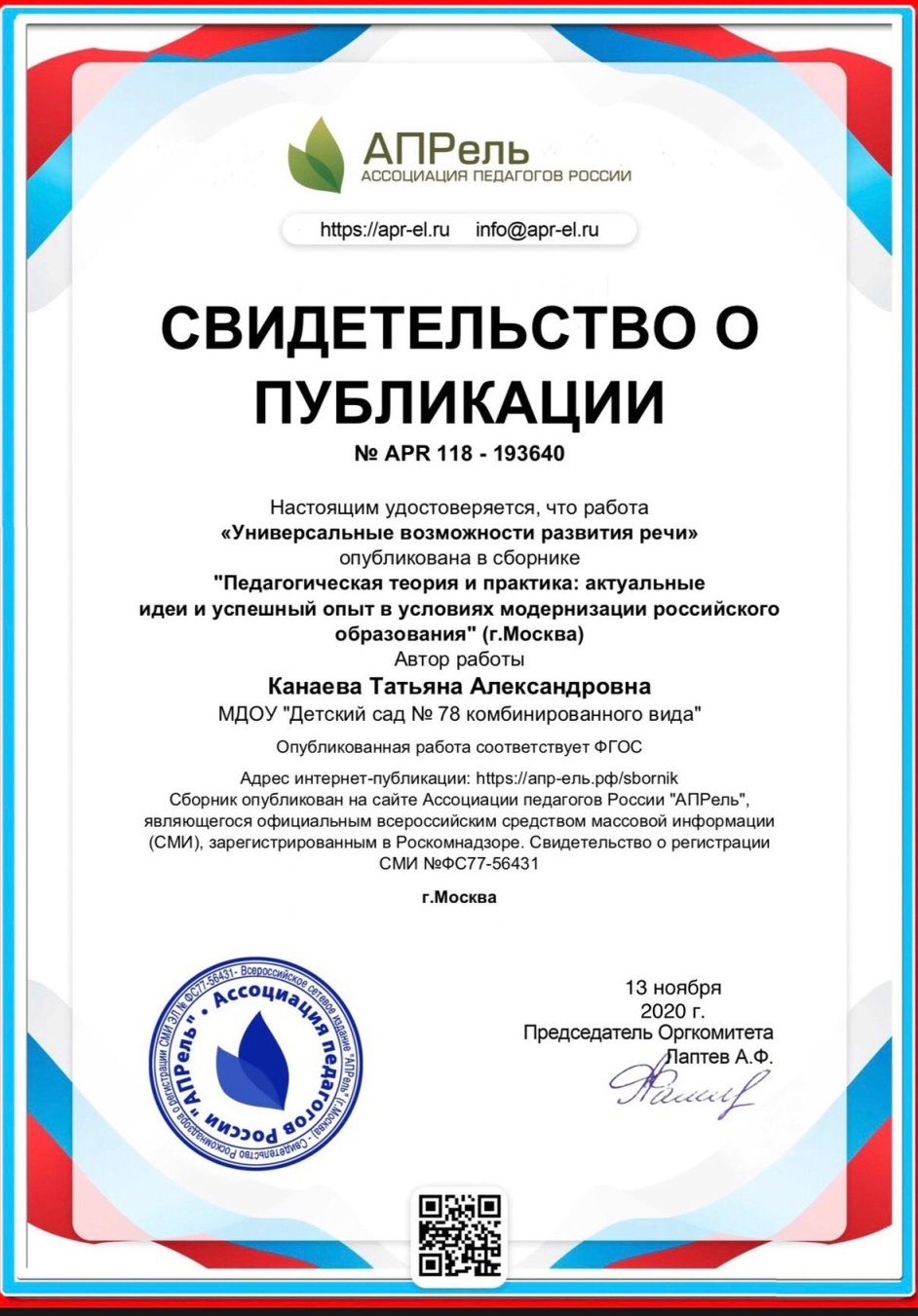 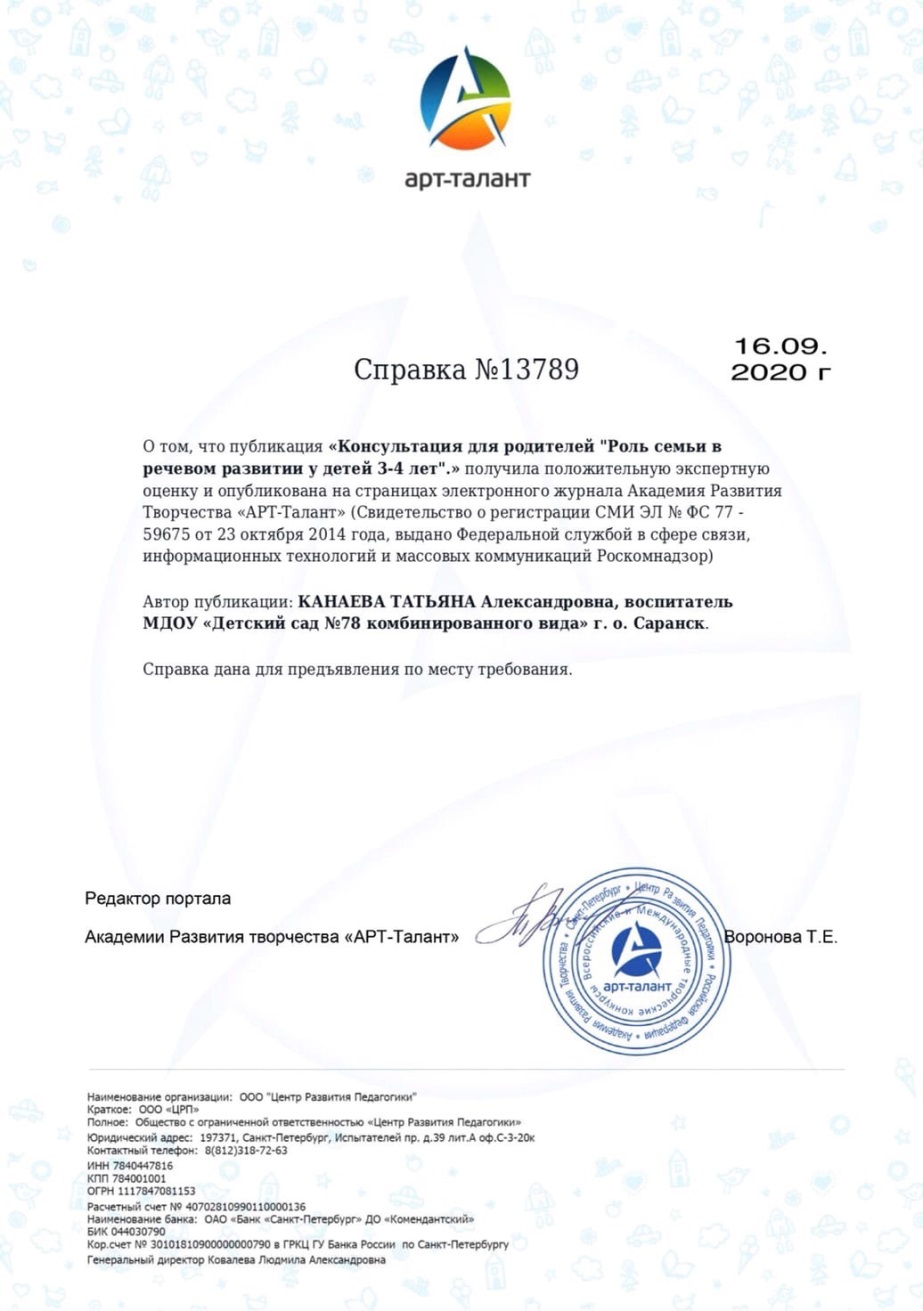 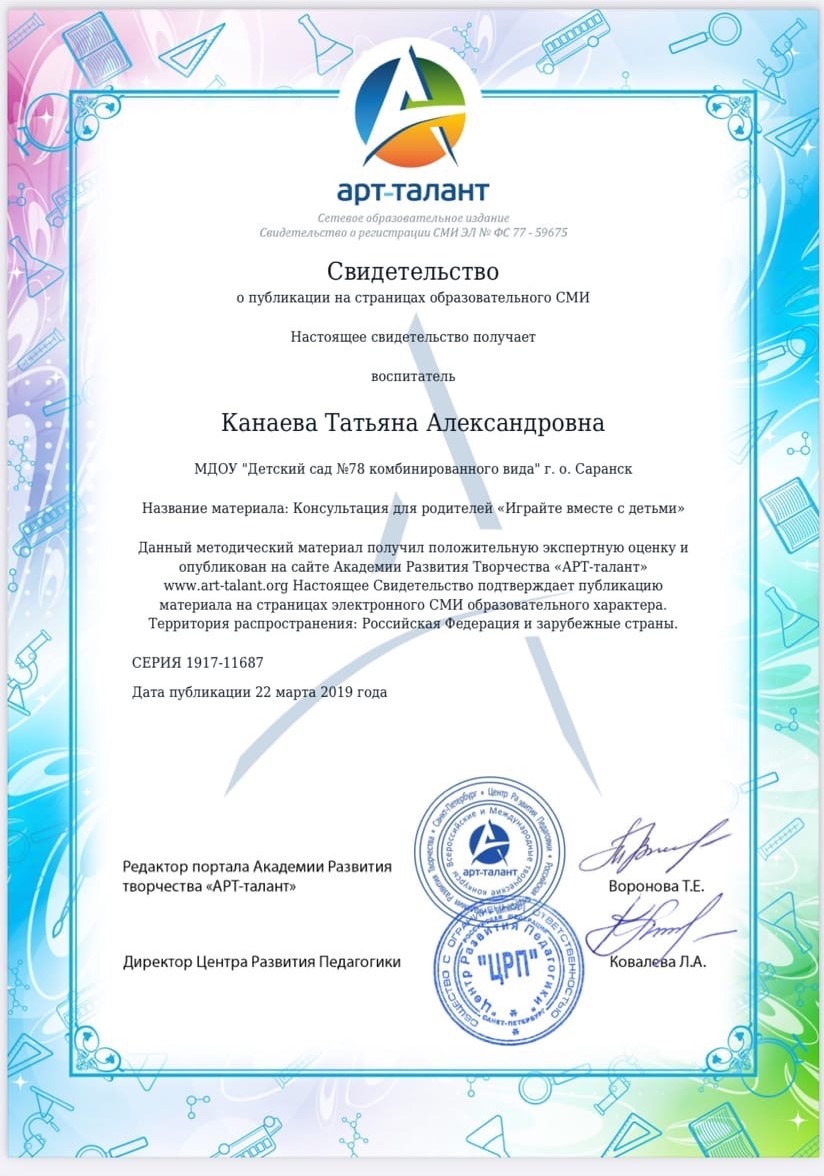 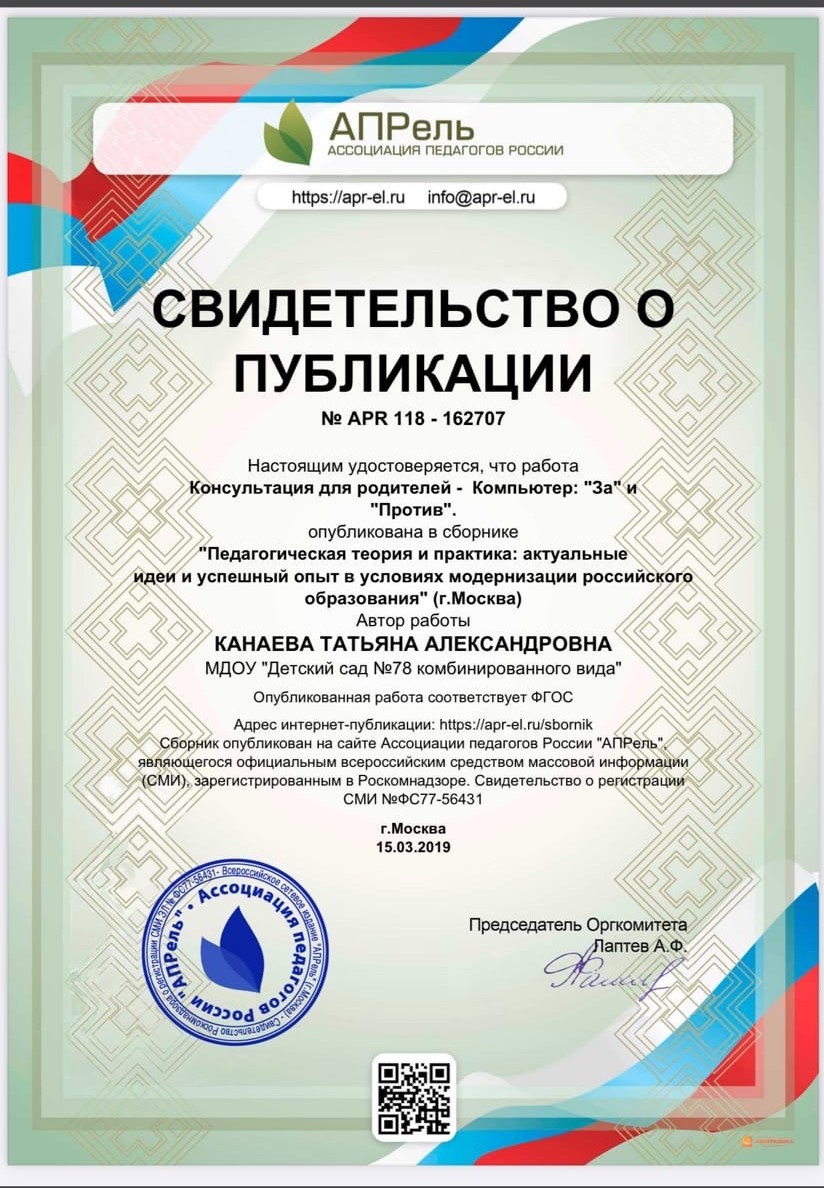 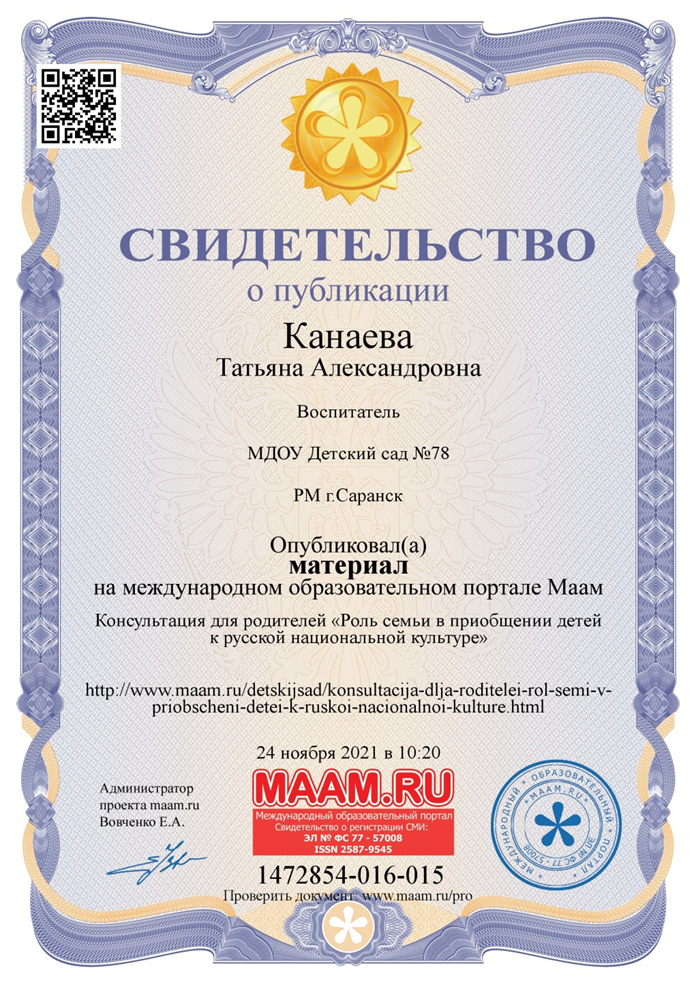 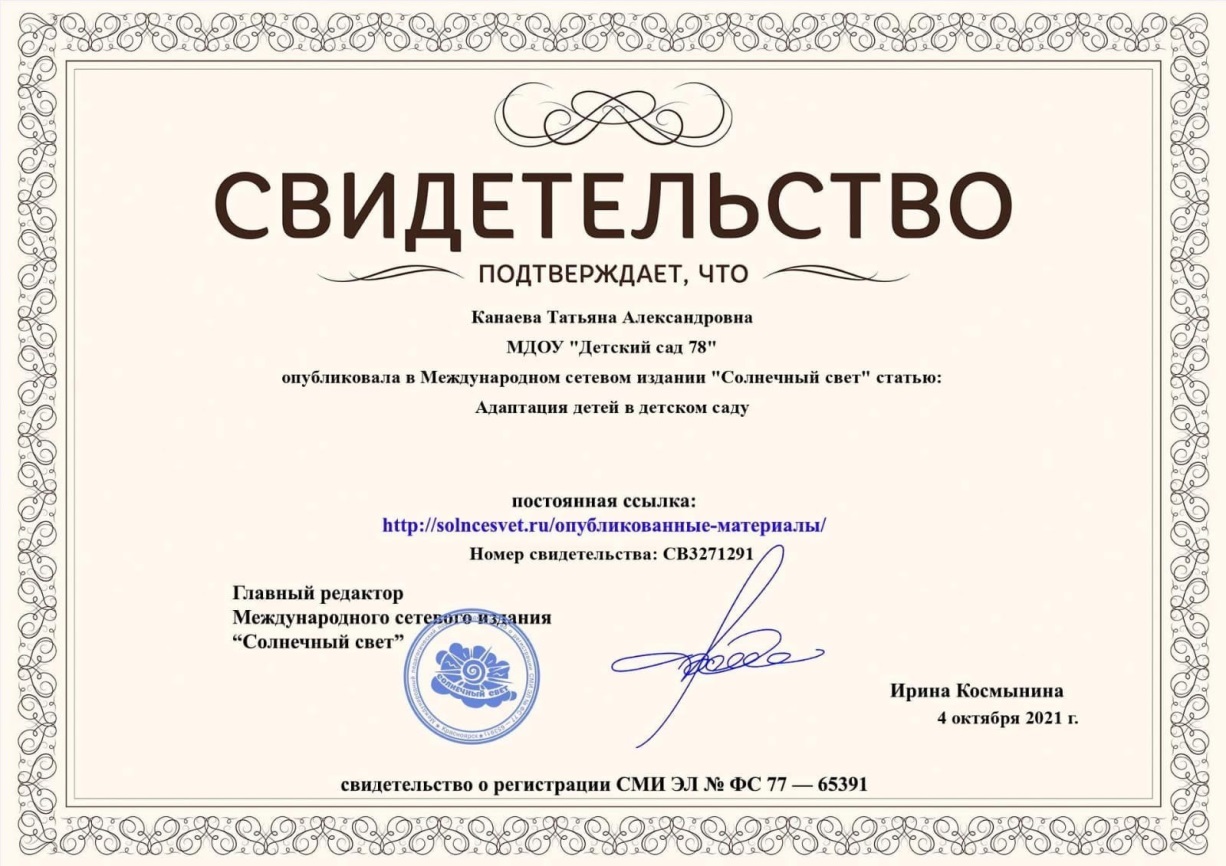 4. РЕЗУЛЬТАТЫ УЧАСТИЯ ВОСПИТАННИКОВ  В КОНКУРСАХ, ВЫСТАВКАХ, ТУРНИРАХ, СОРЕВНОВАНИЯХ, АКЦИЯХ, ФЕСТИВАЛЯХ.
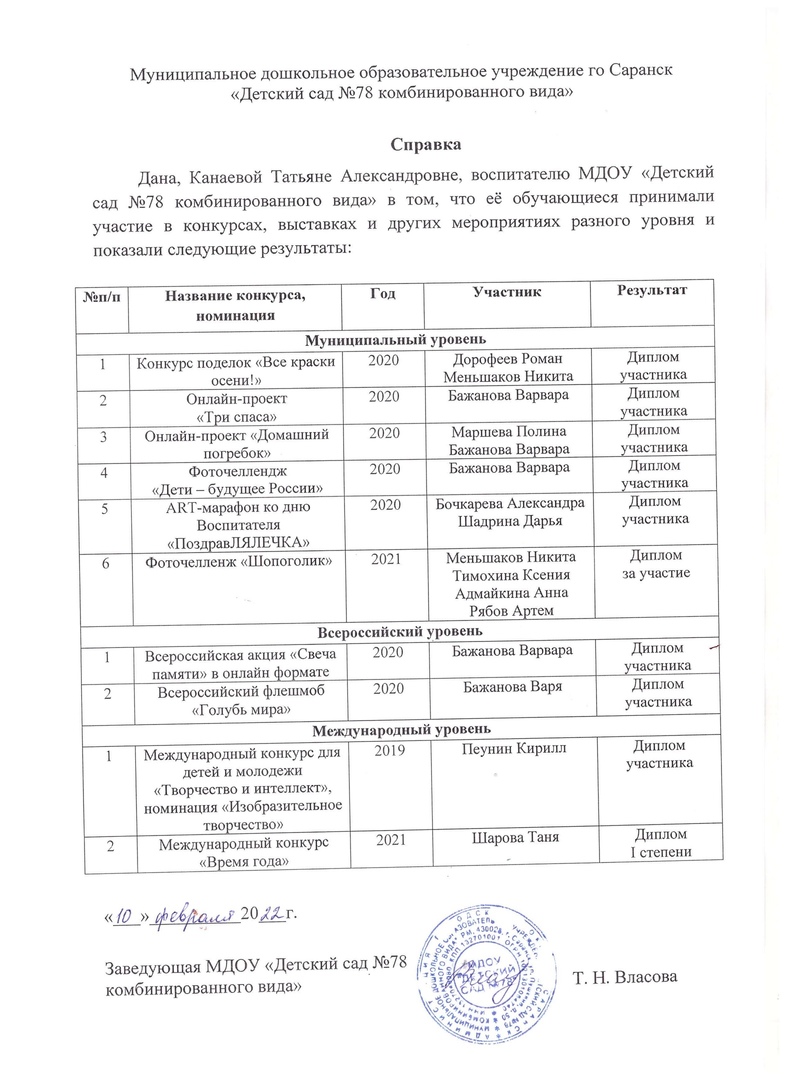 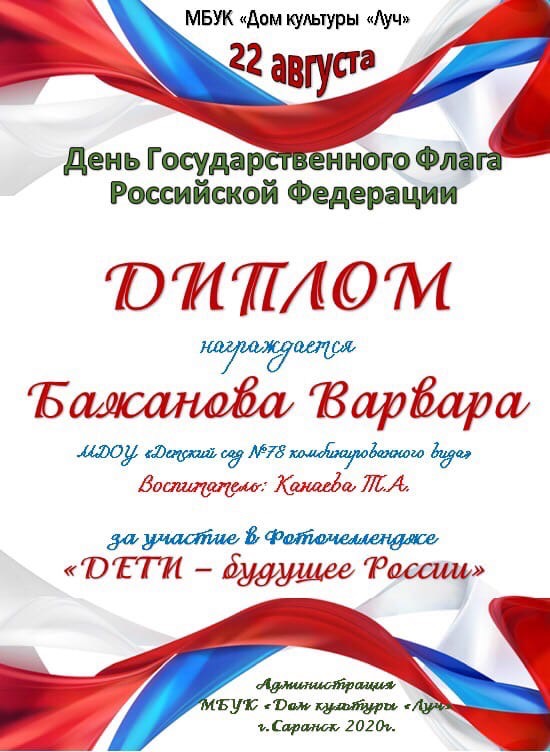 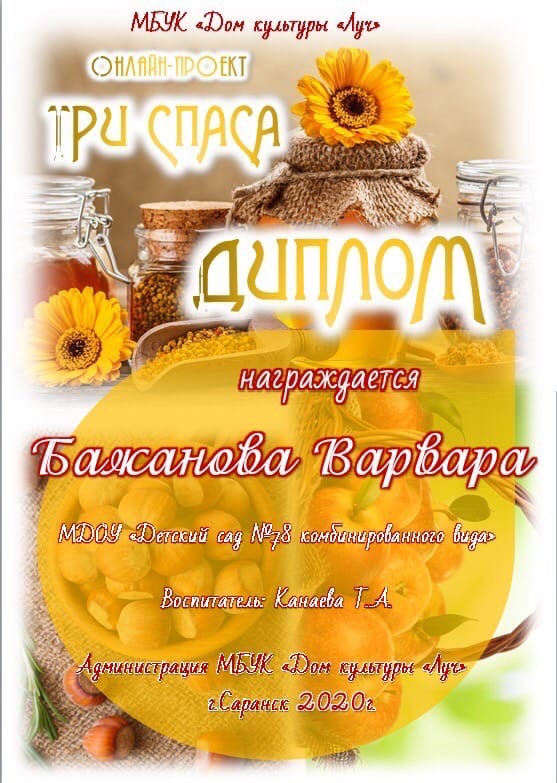 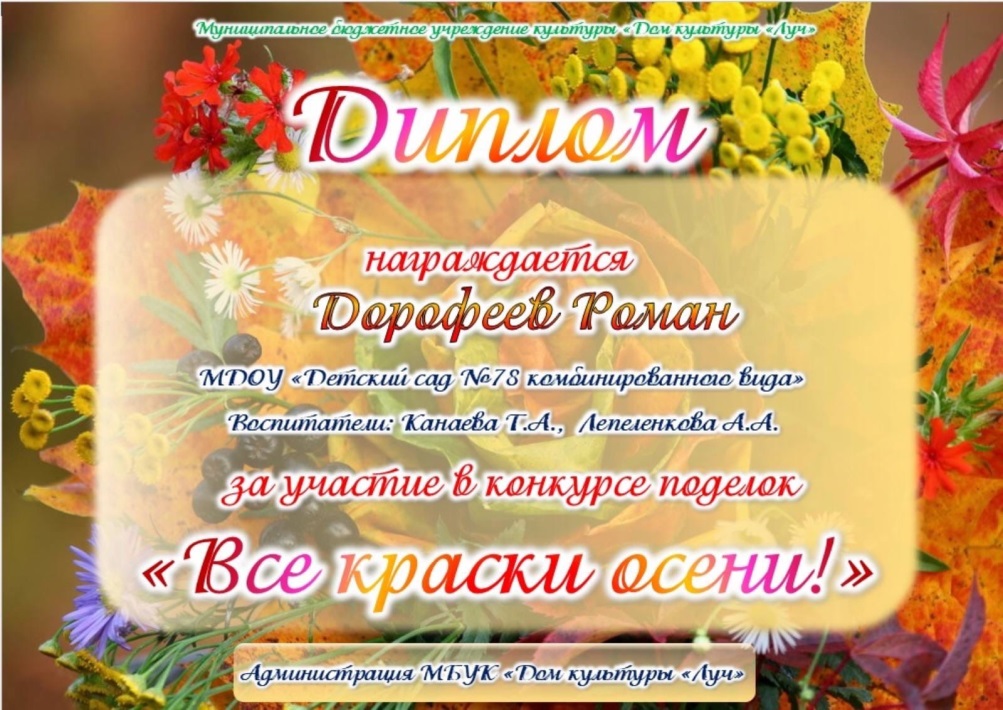 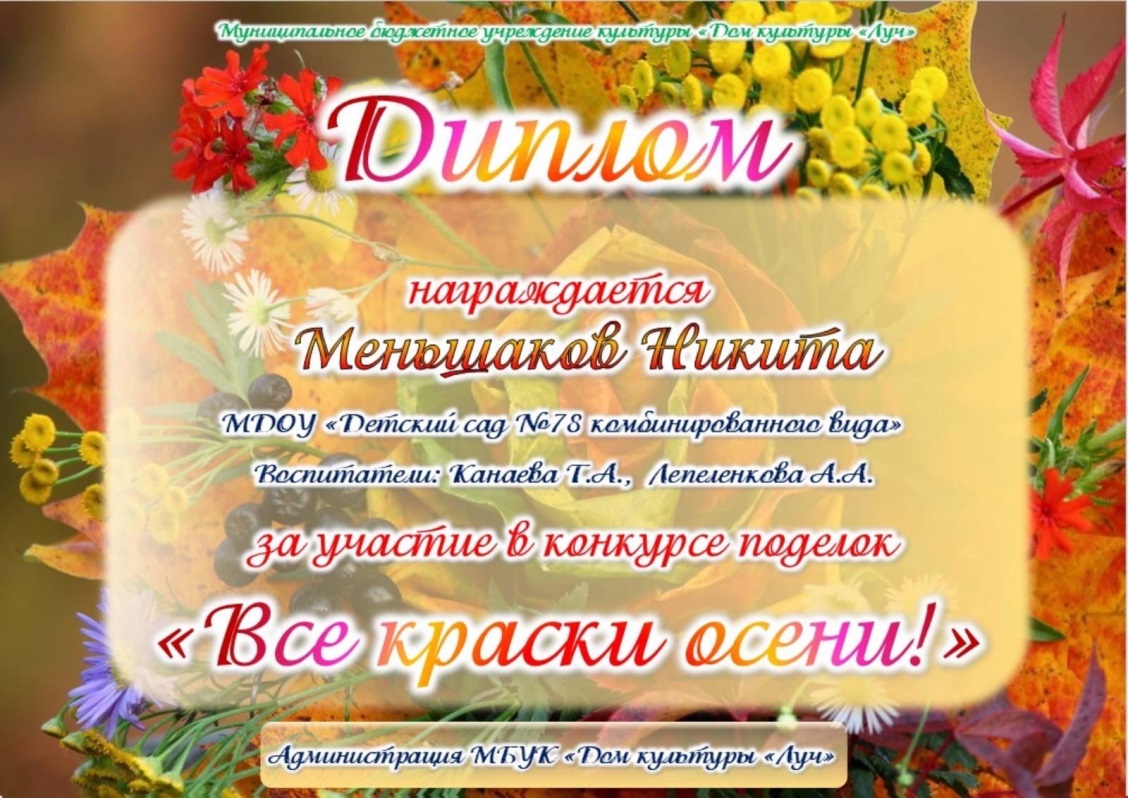 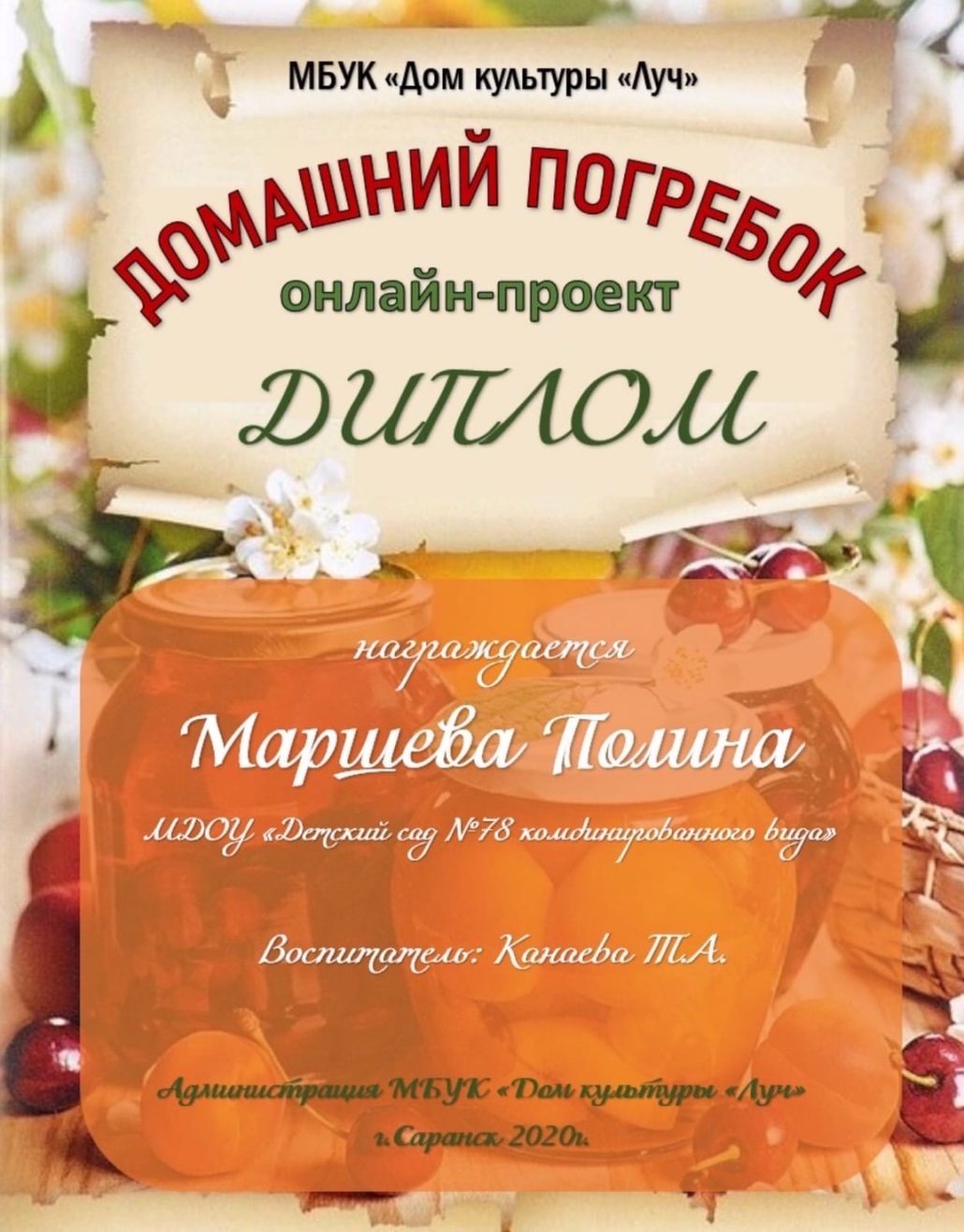 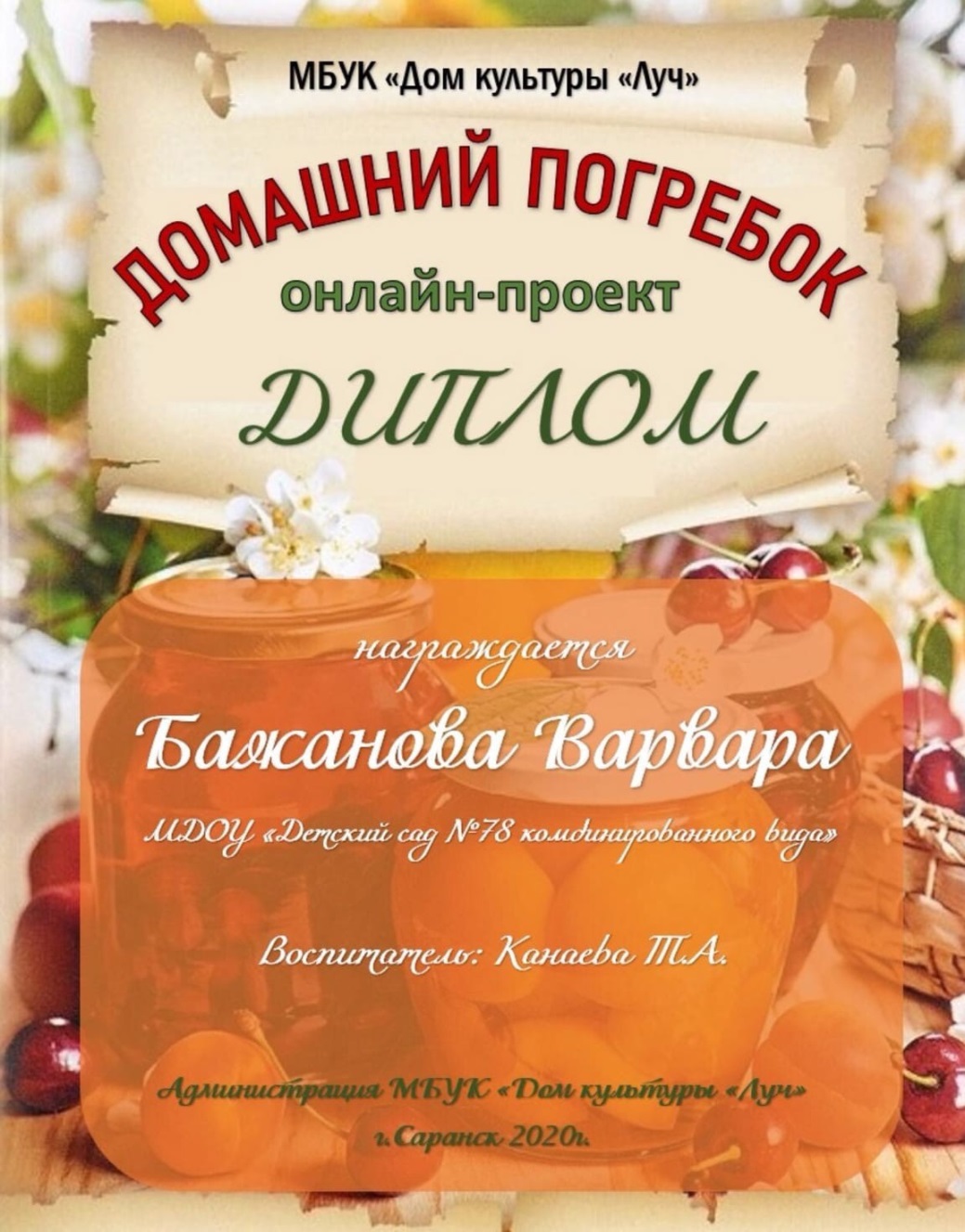 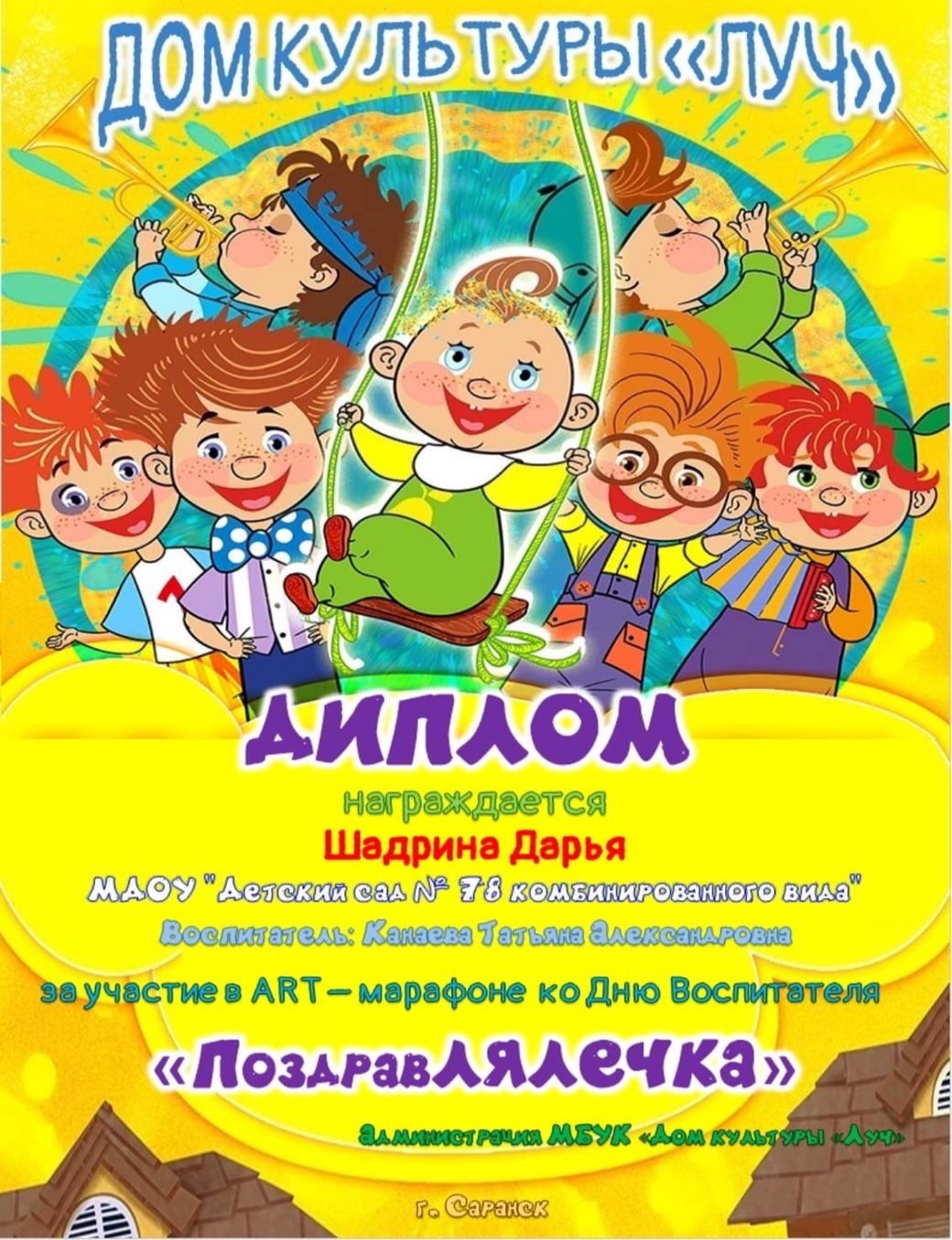 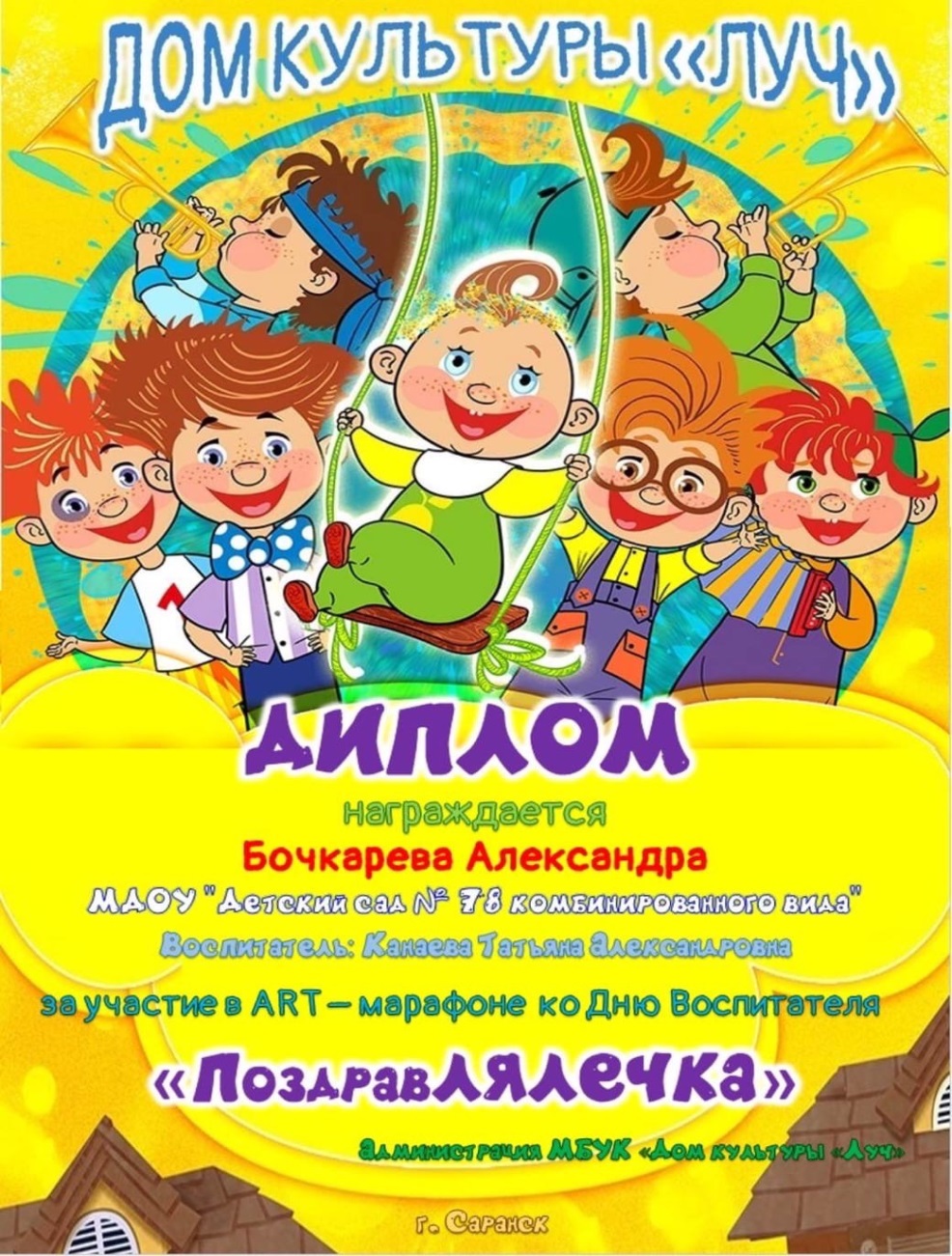 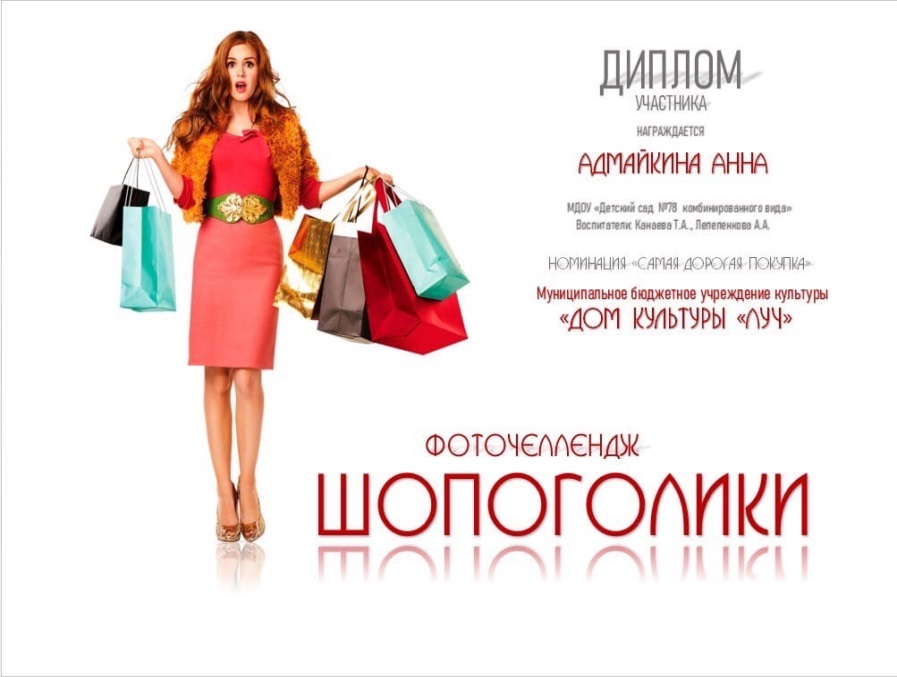 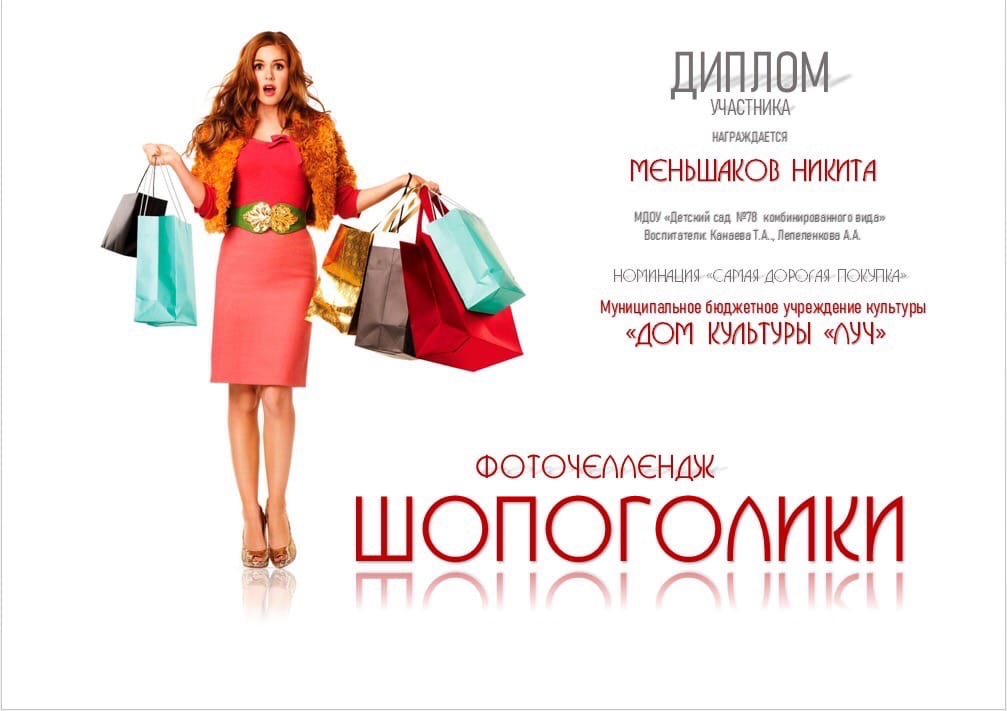 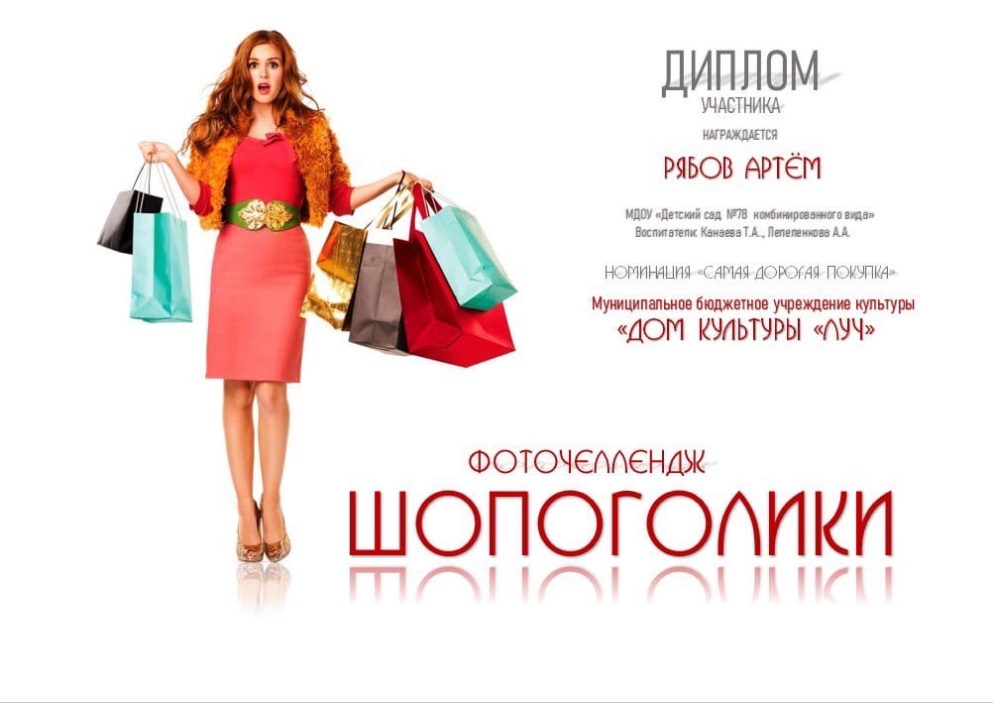 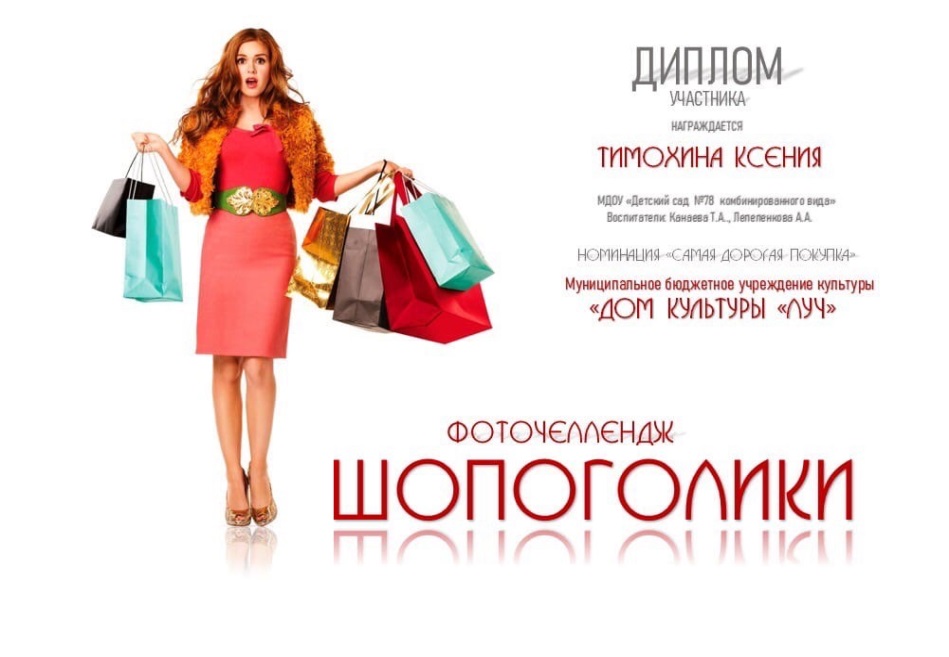 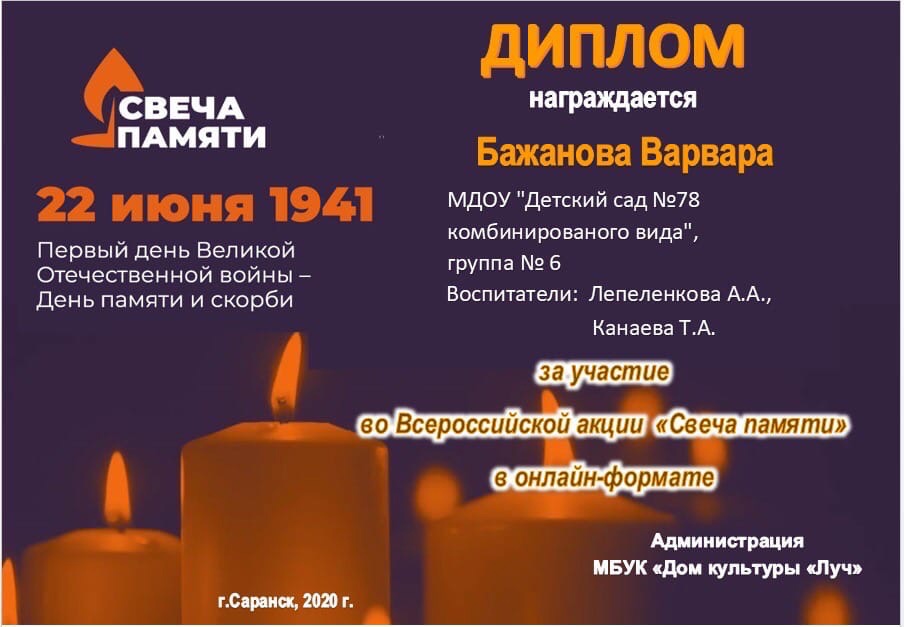 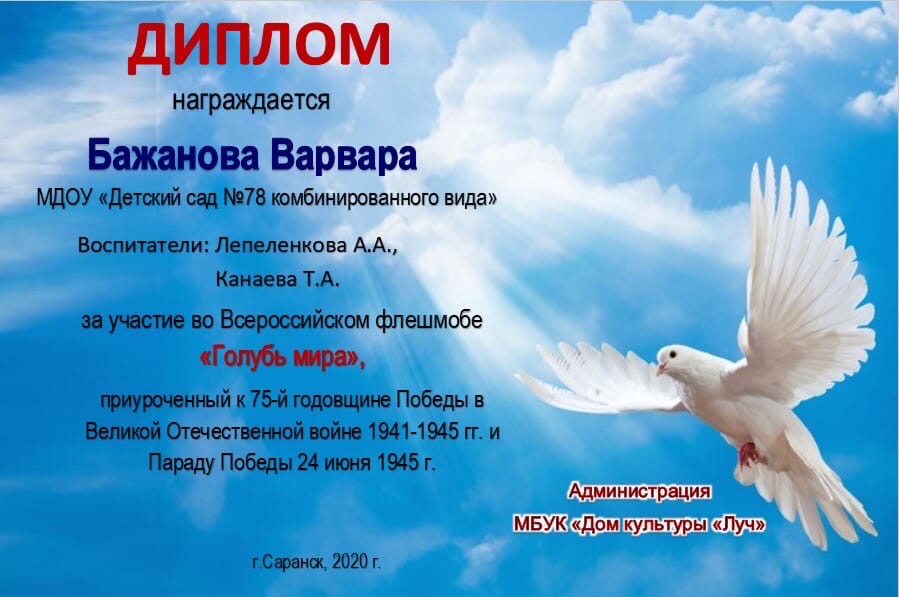 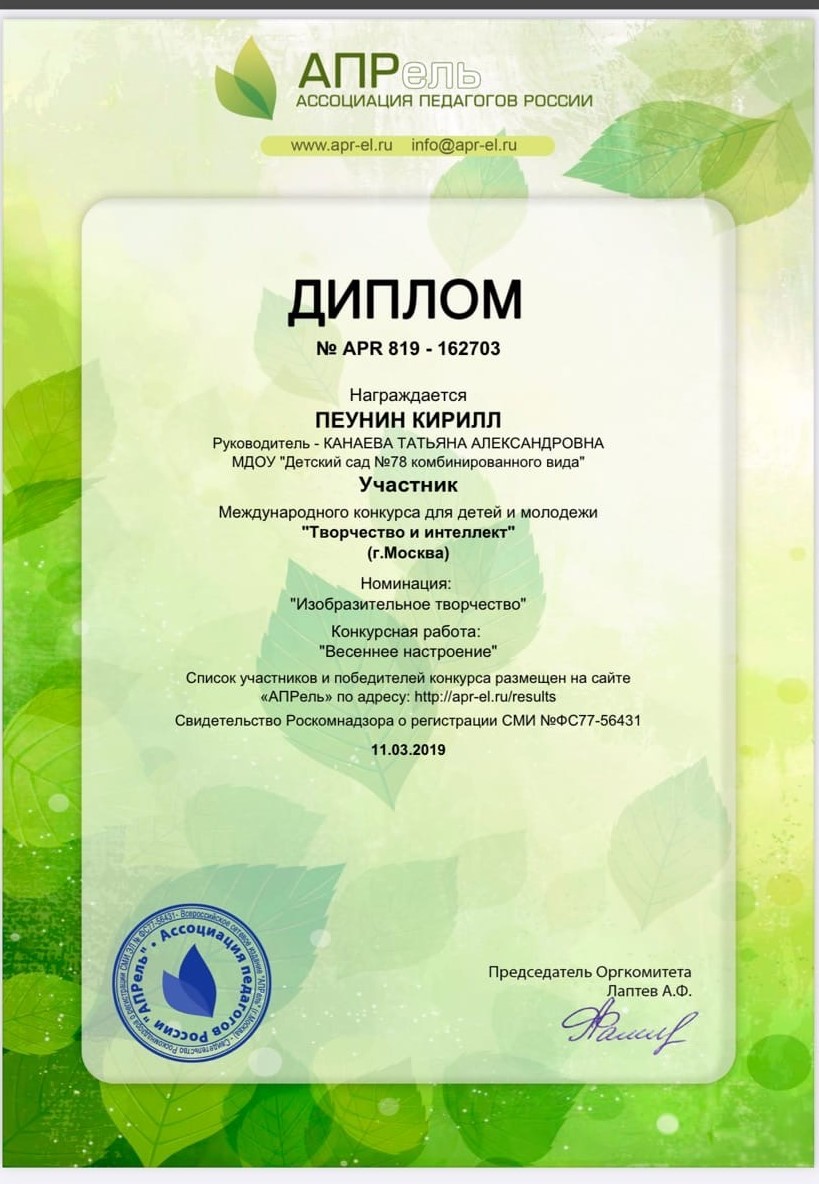 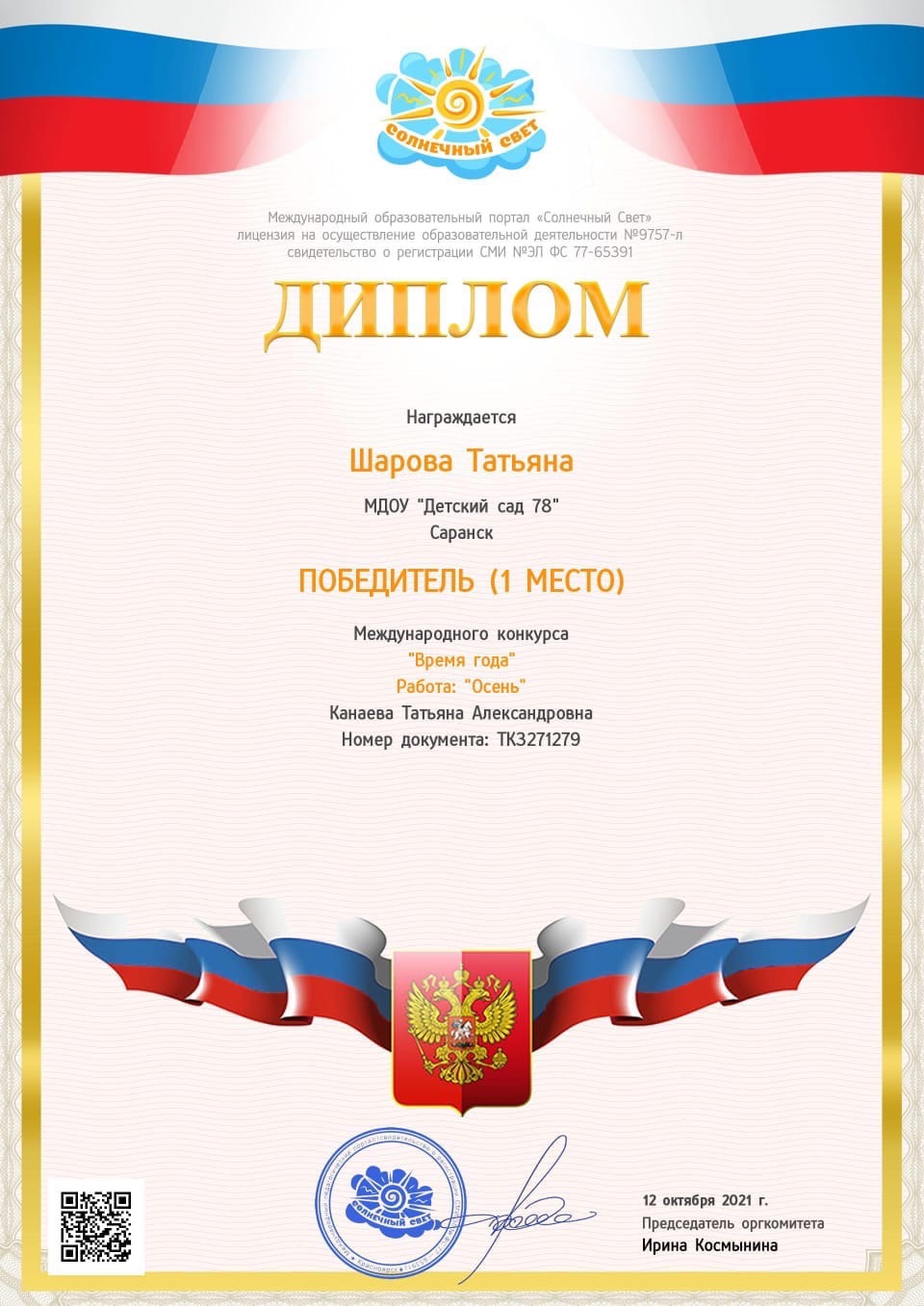 5. Наличие авторских программ, методических пособий
6. Выступления на заседаниях методических советов, научно-практических конференциях, педагогических чтениях, семинарах, секциях, форумах, радиопередачах (очно)
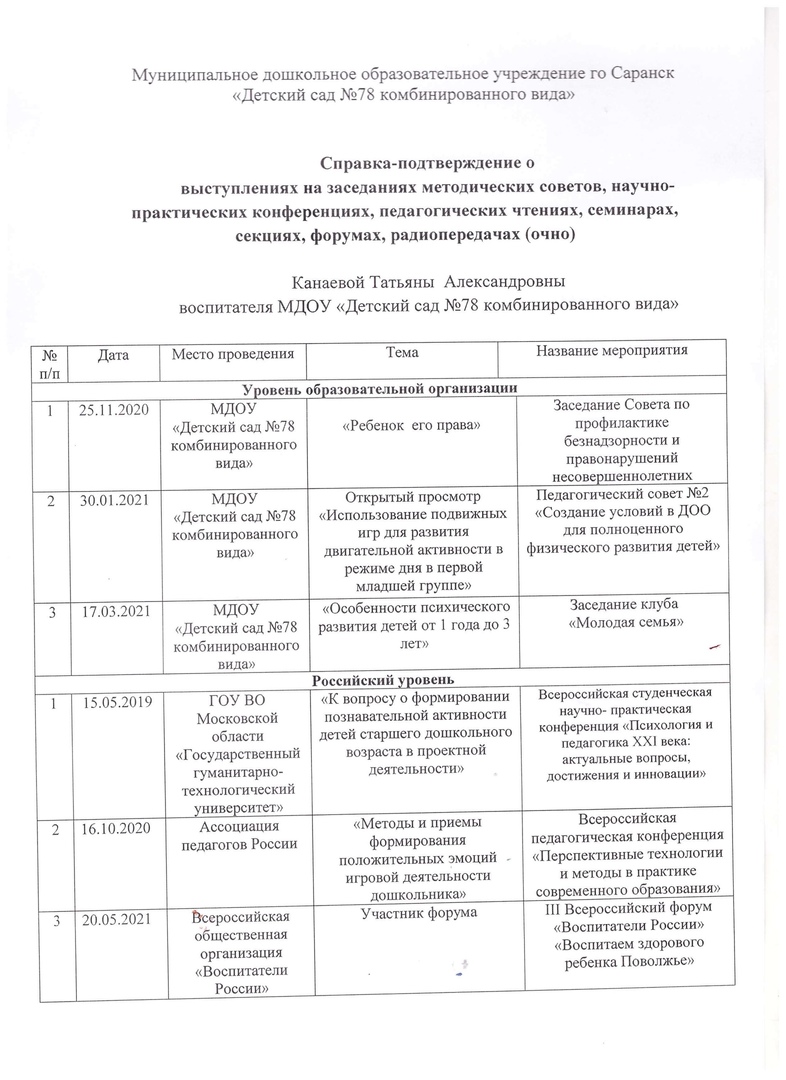 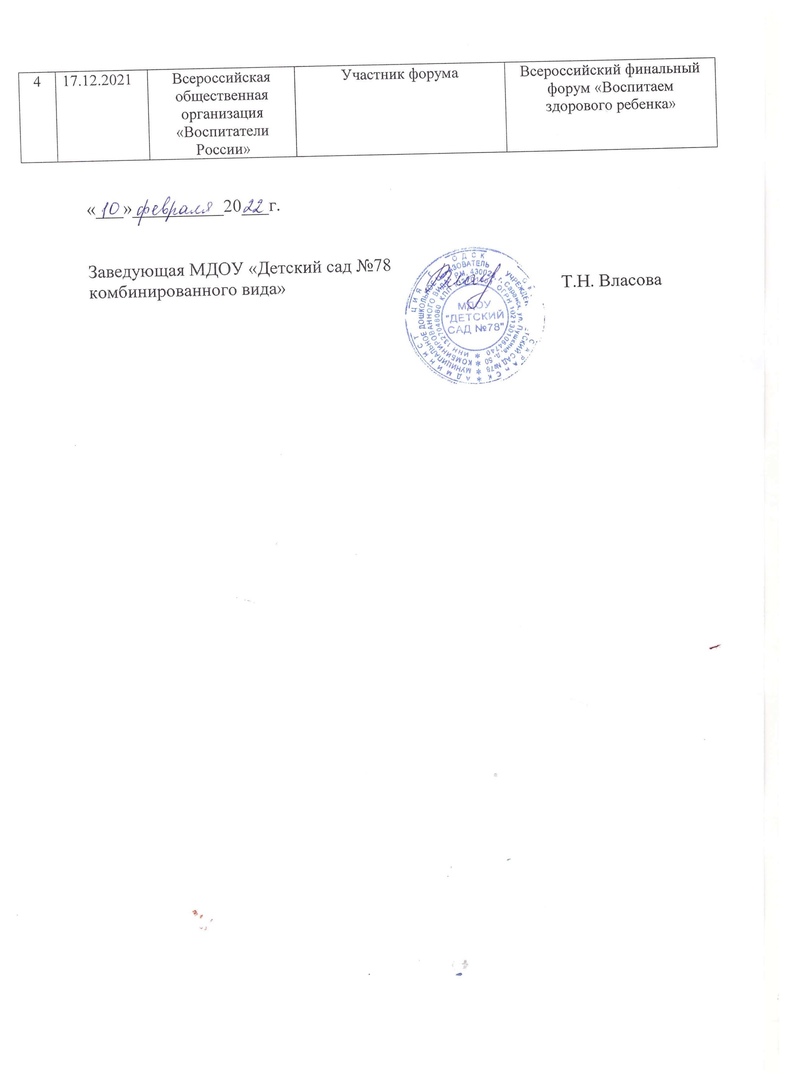 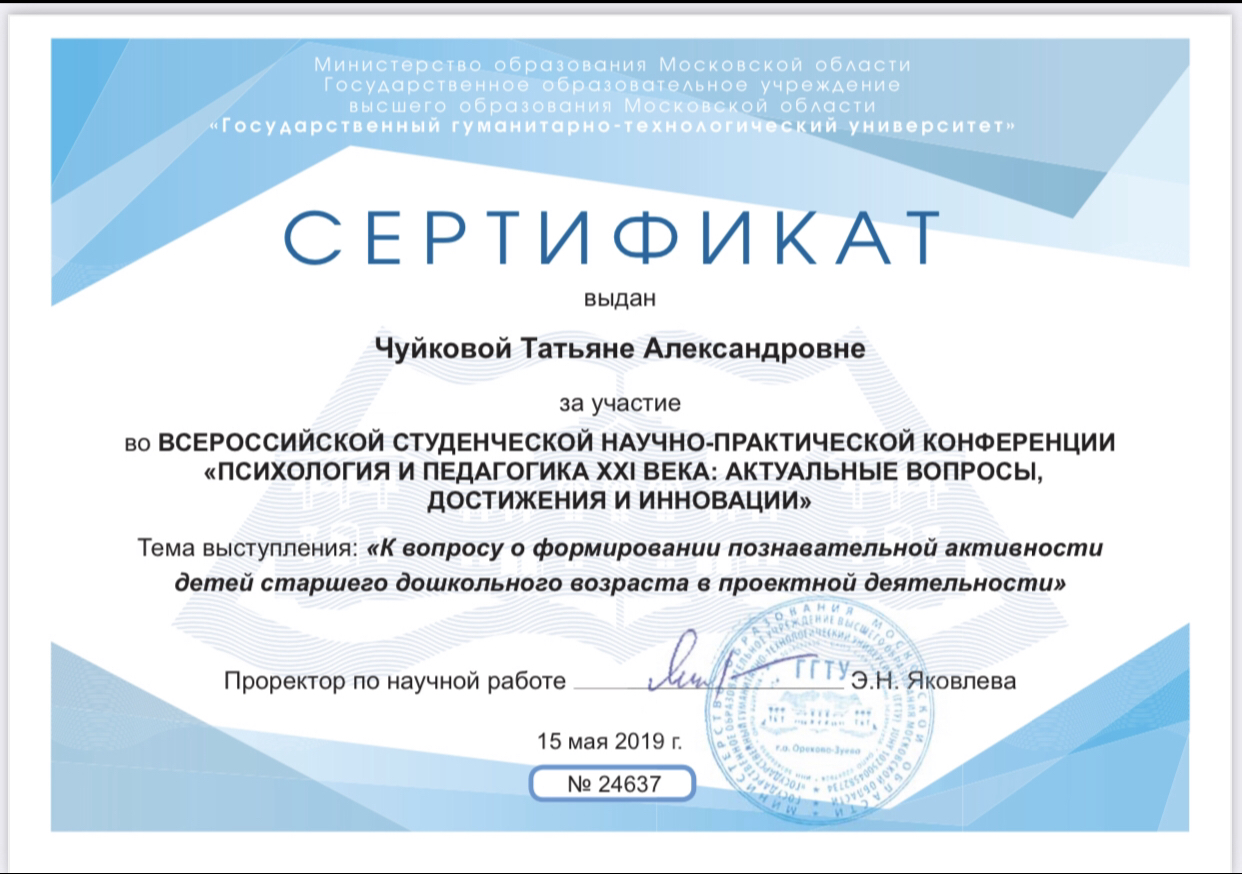 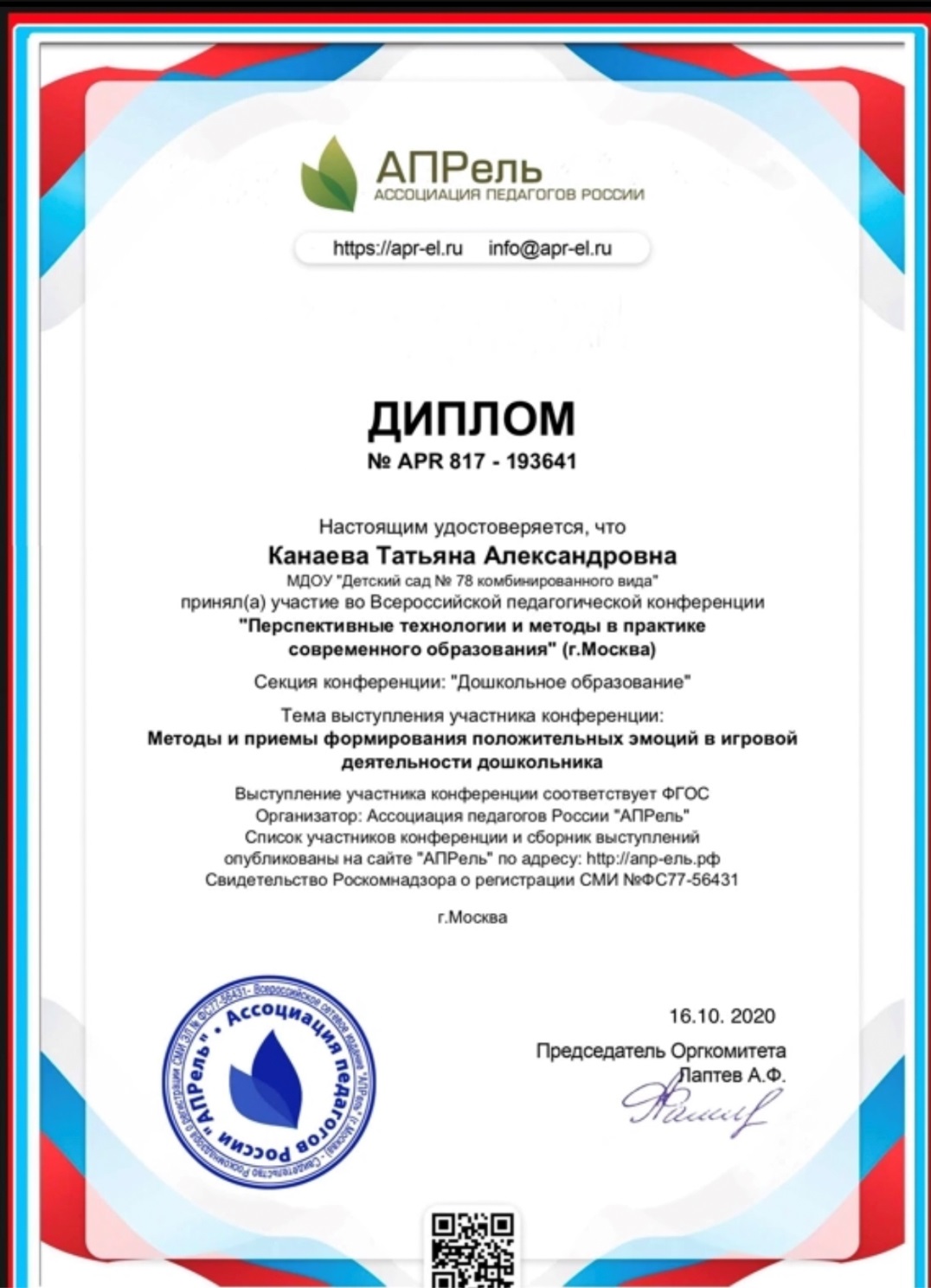 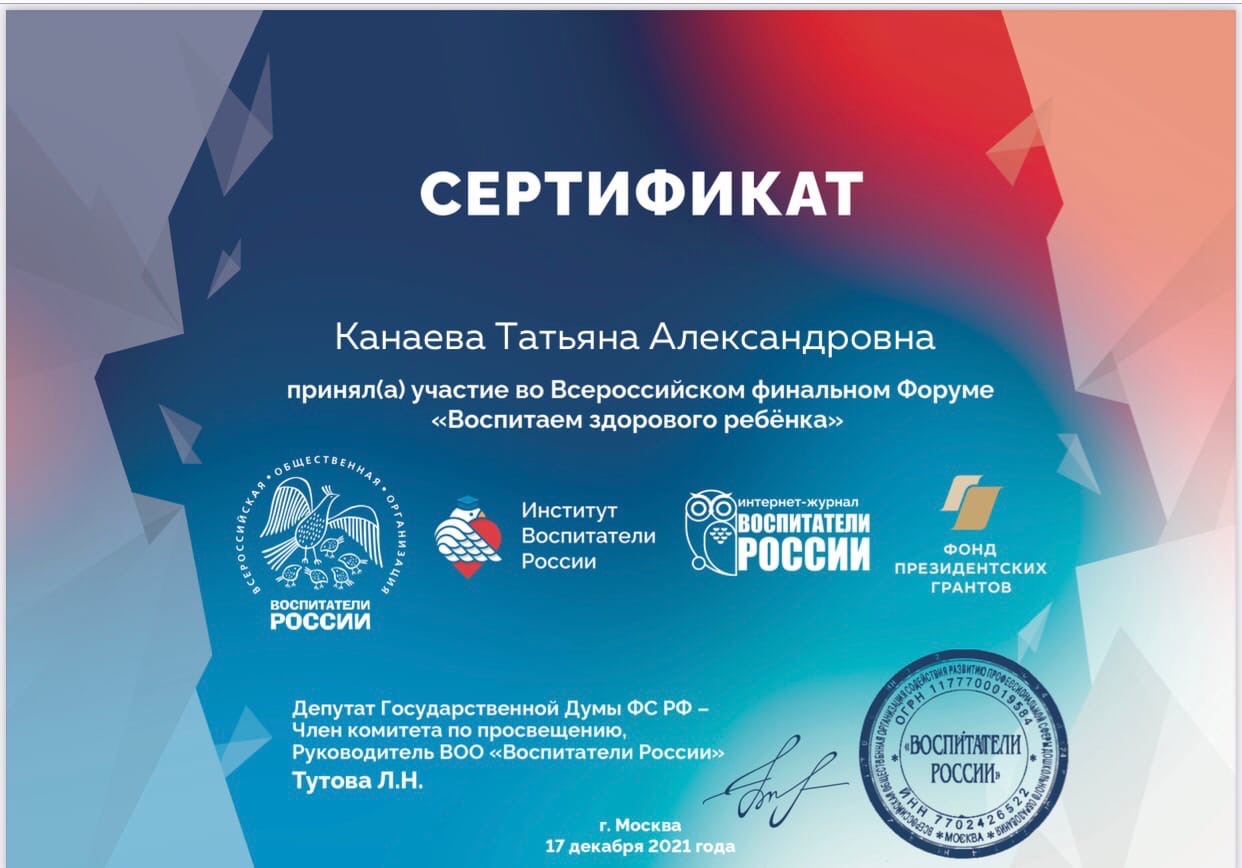 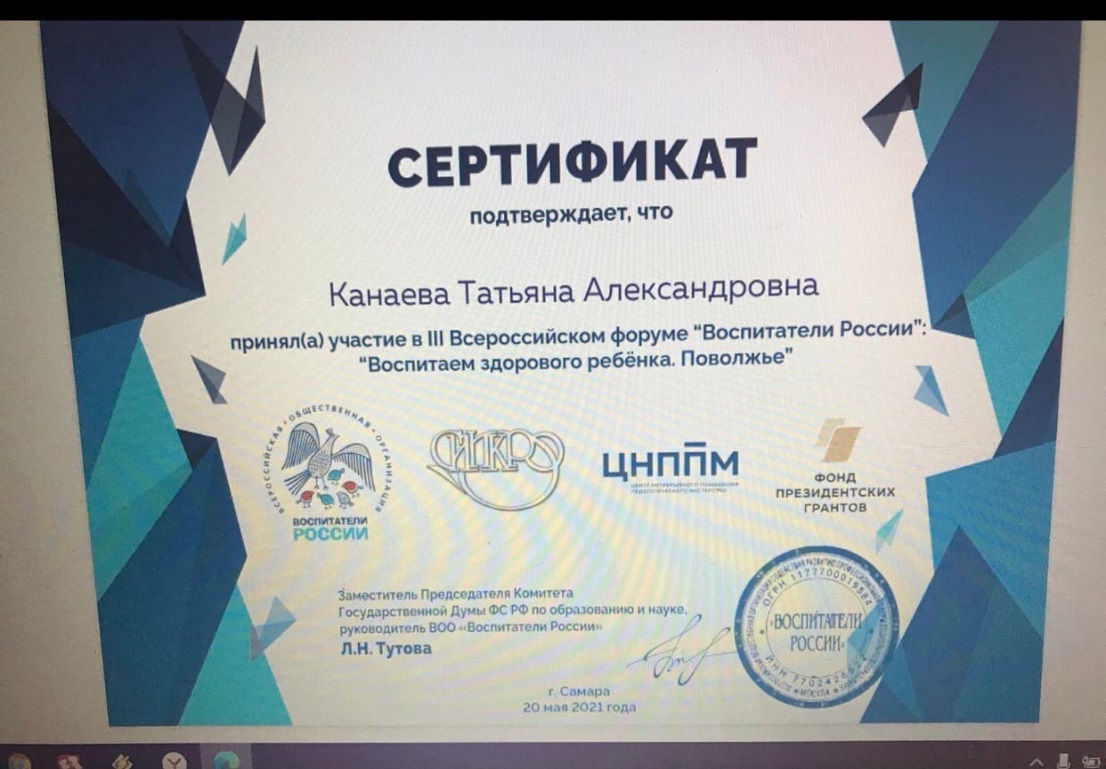 7. Проведение открытых занятий, мастер-классов, мероприятий
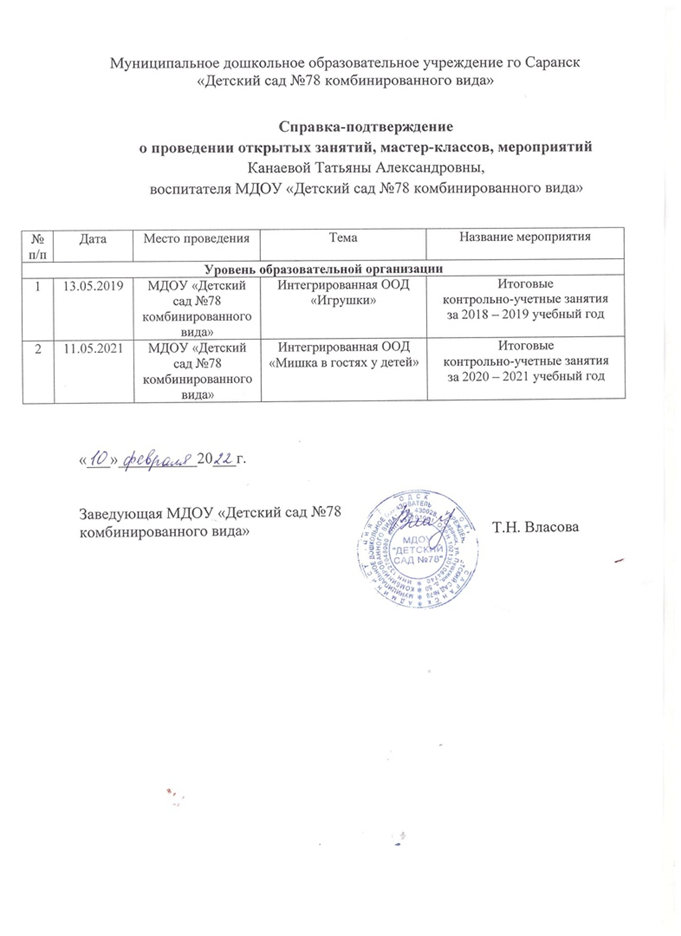 9. Общественно-педагогическая активность педагога: 
участие в комиссиях, педагогических сообществах, в жюри конкурсов
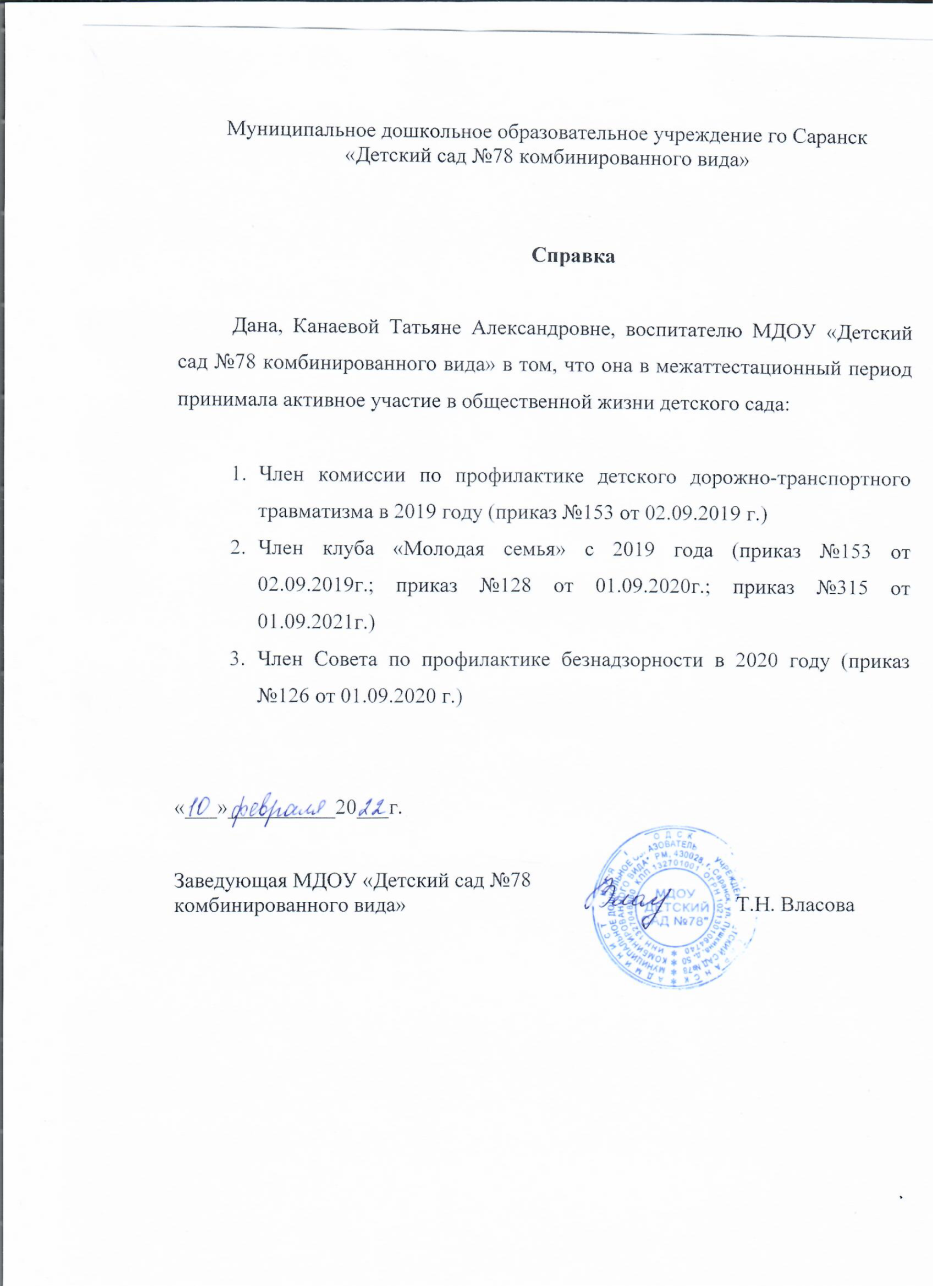 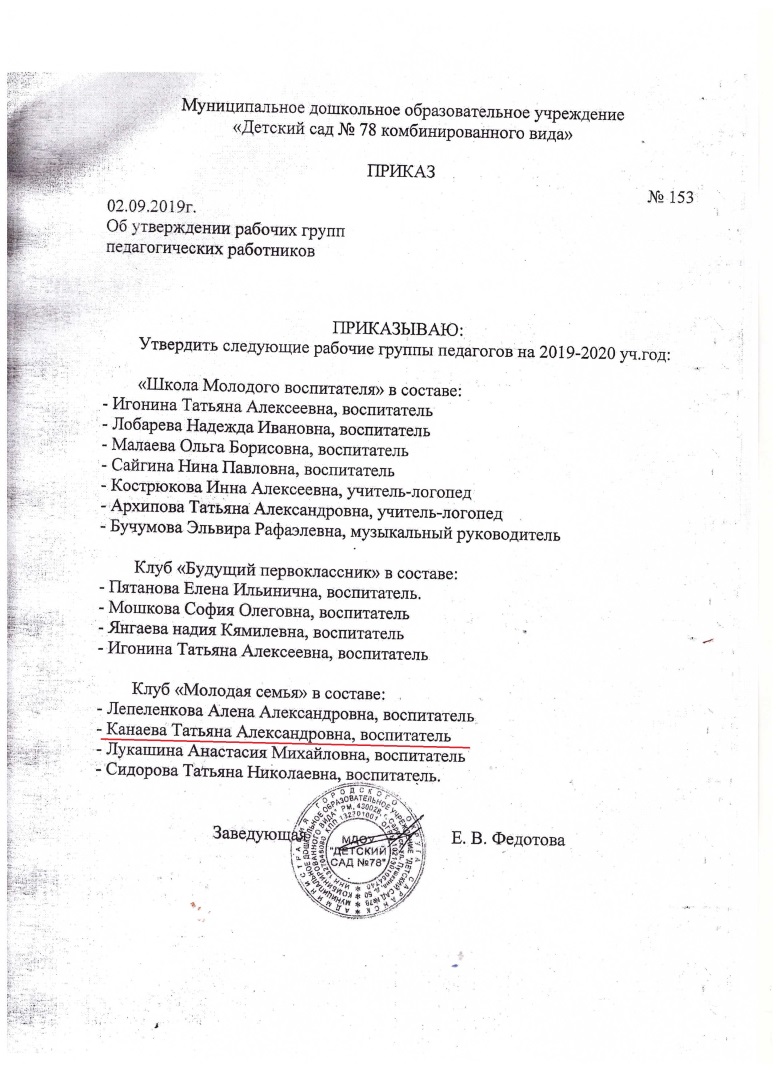 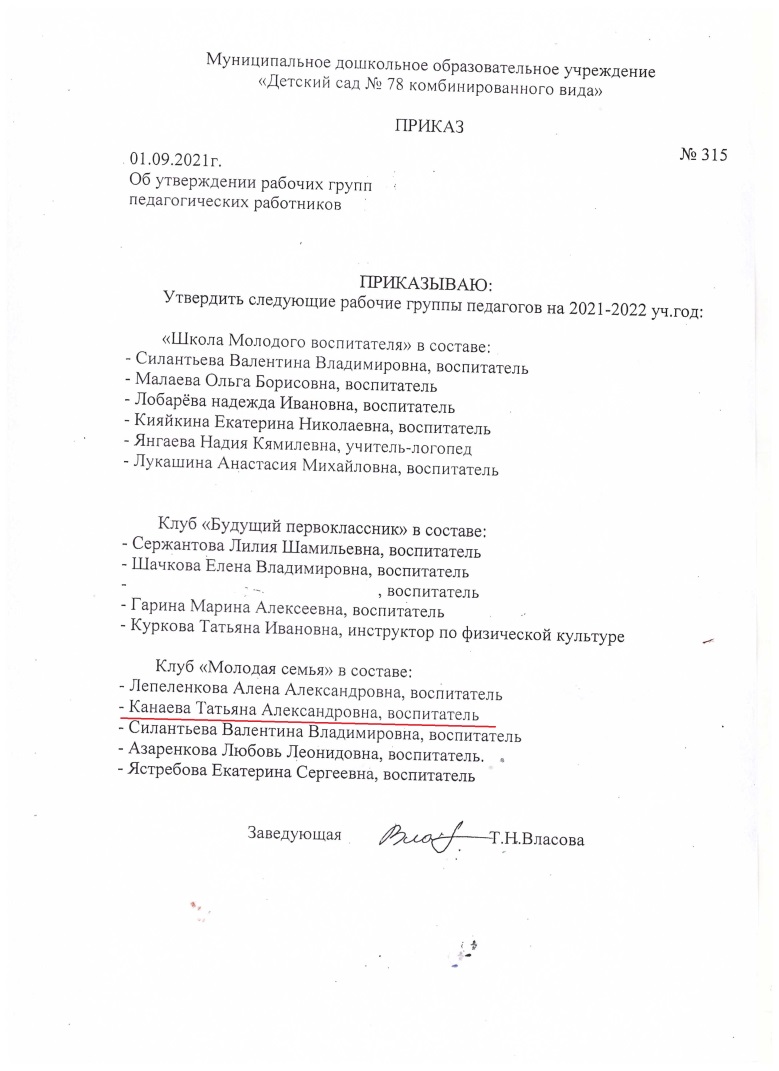 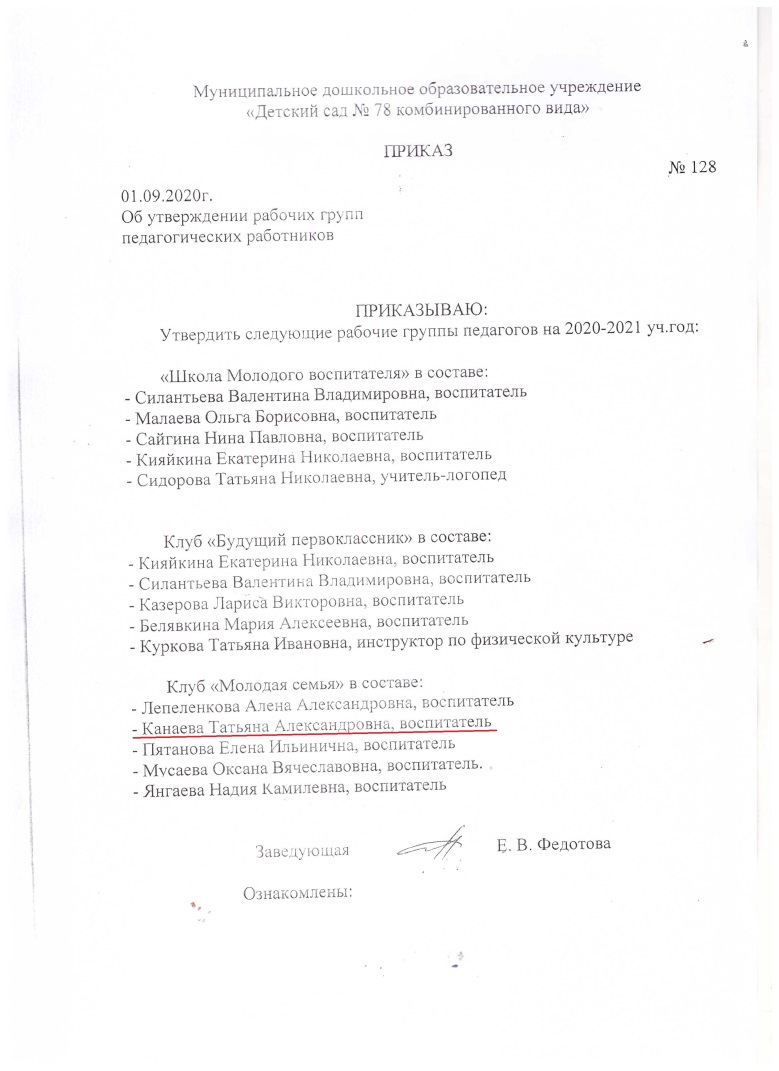 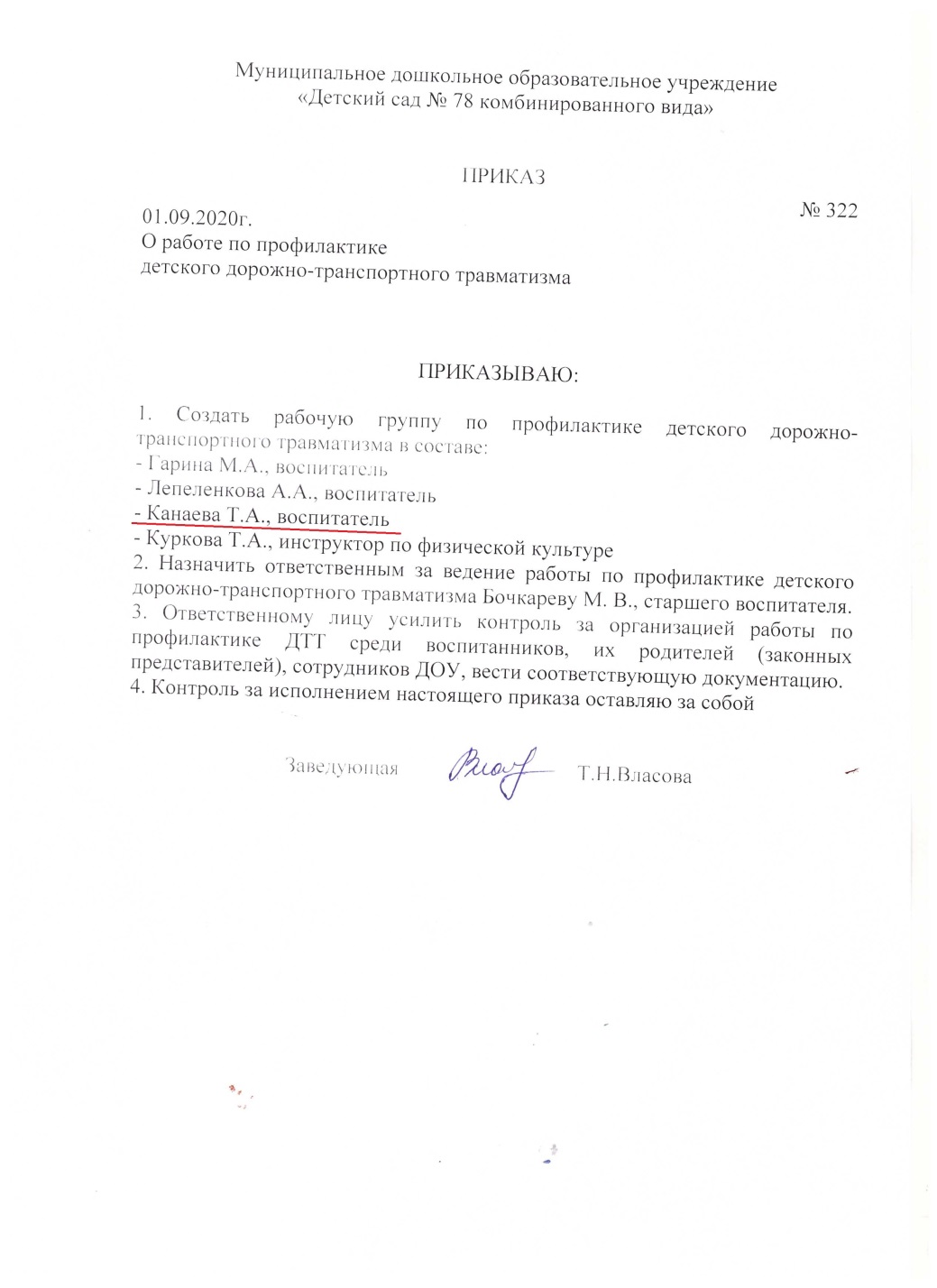 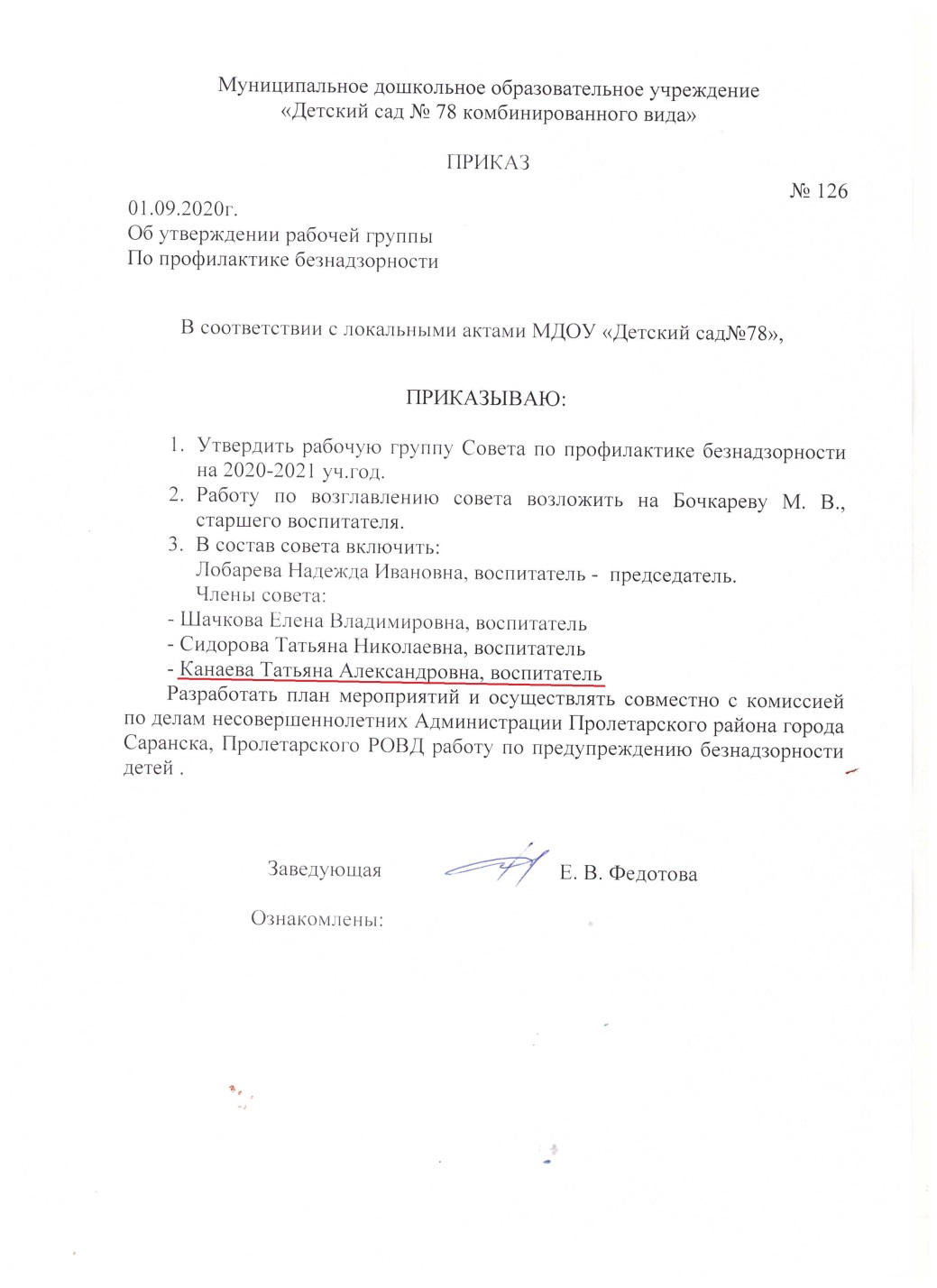 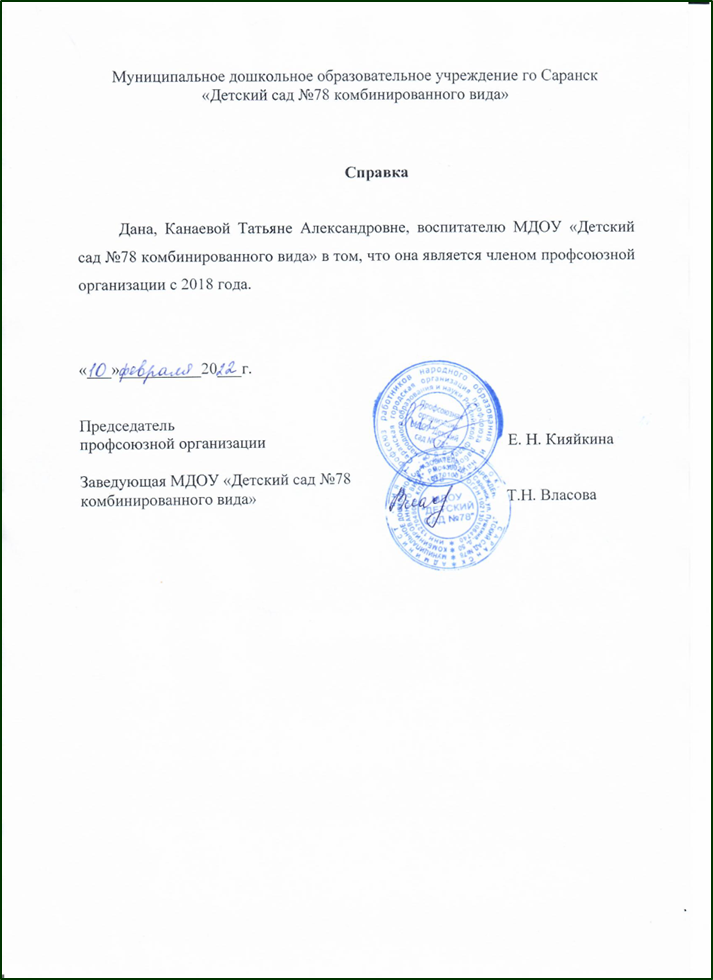 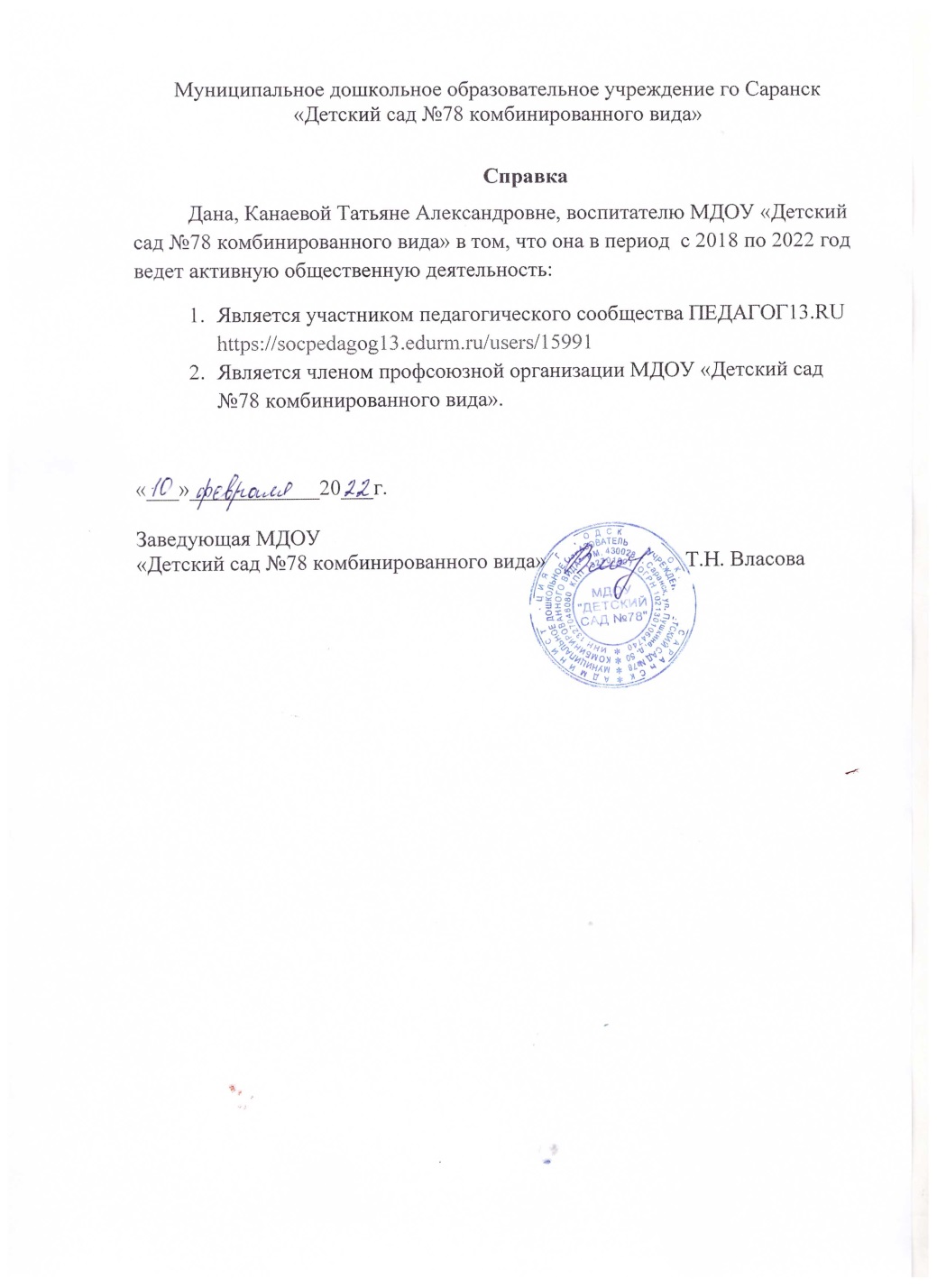 10. Позитивные результаты работы с воспитанниками:
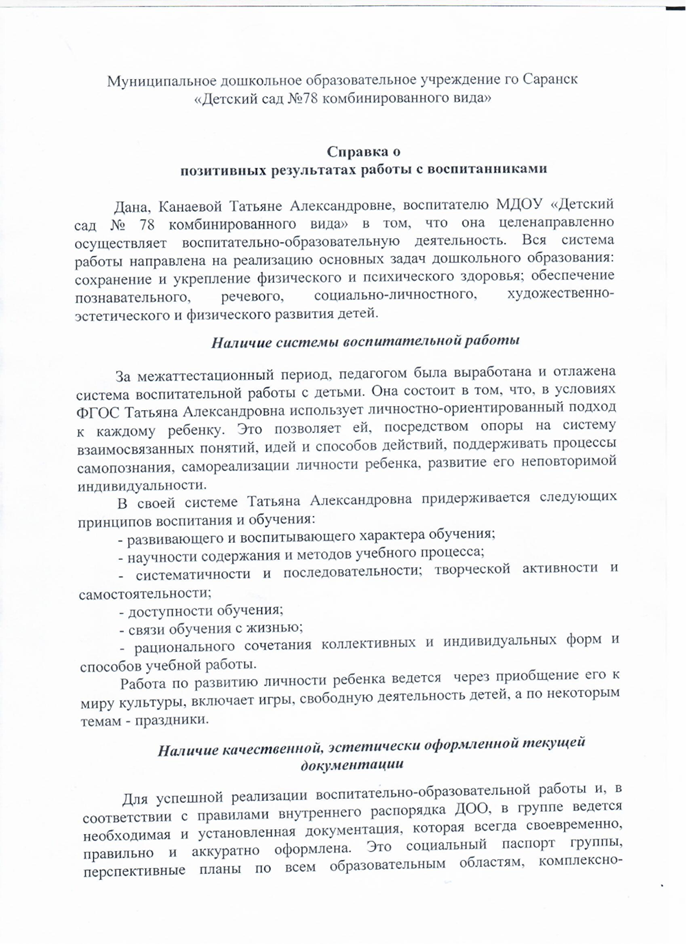 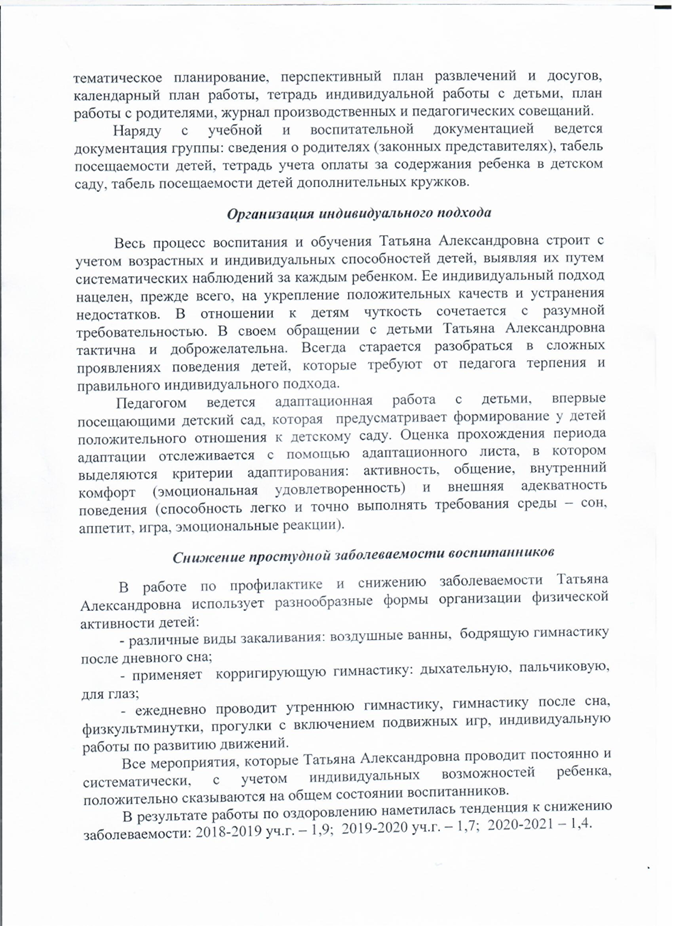 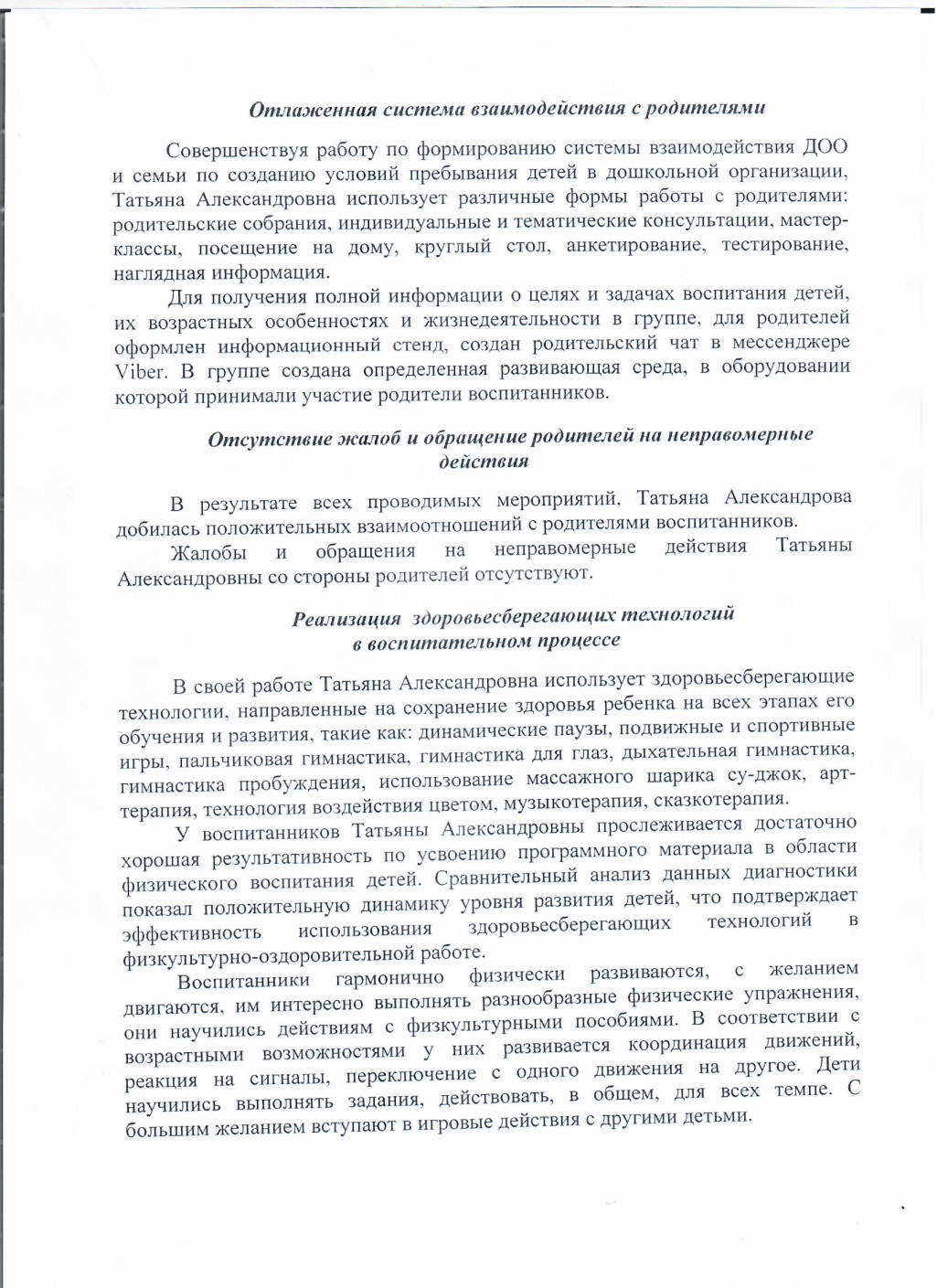 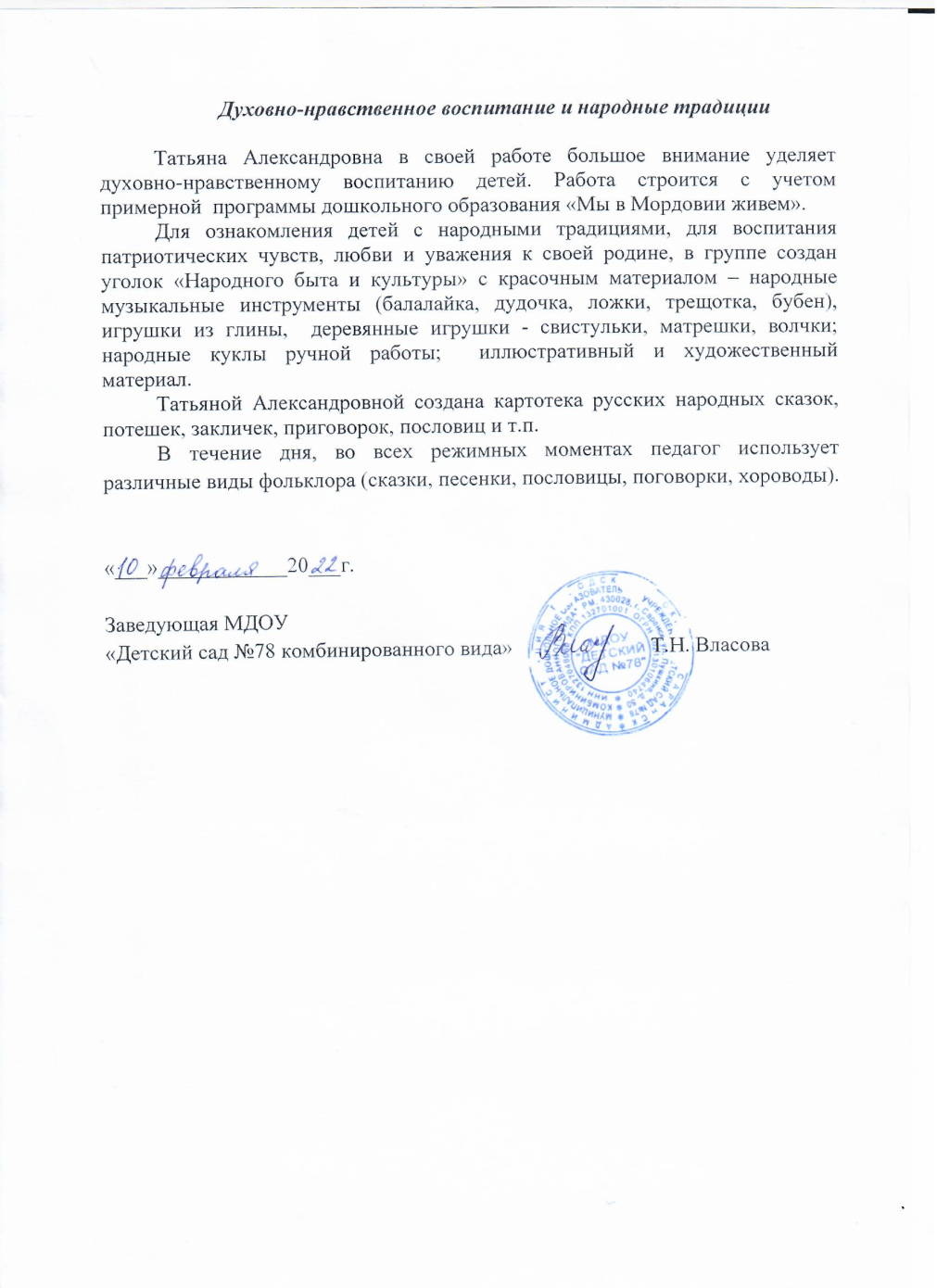 11. Качество взаимодействия с родителями
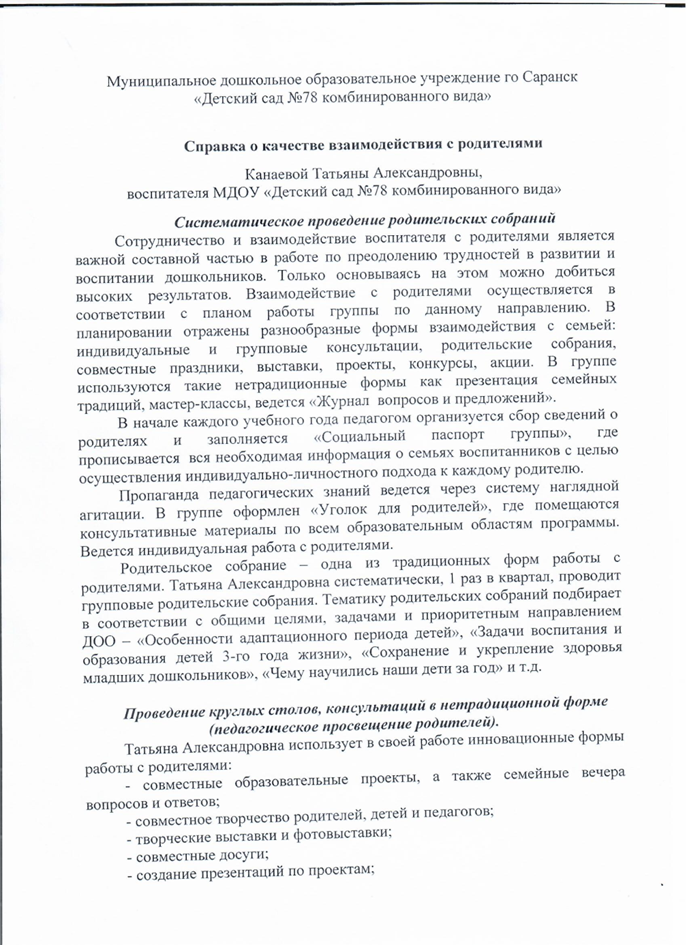 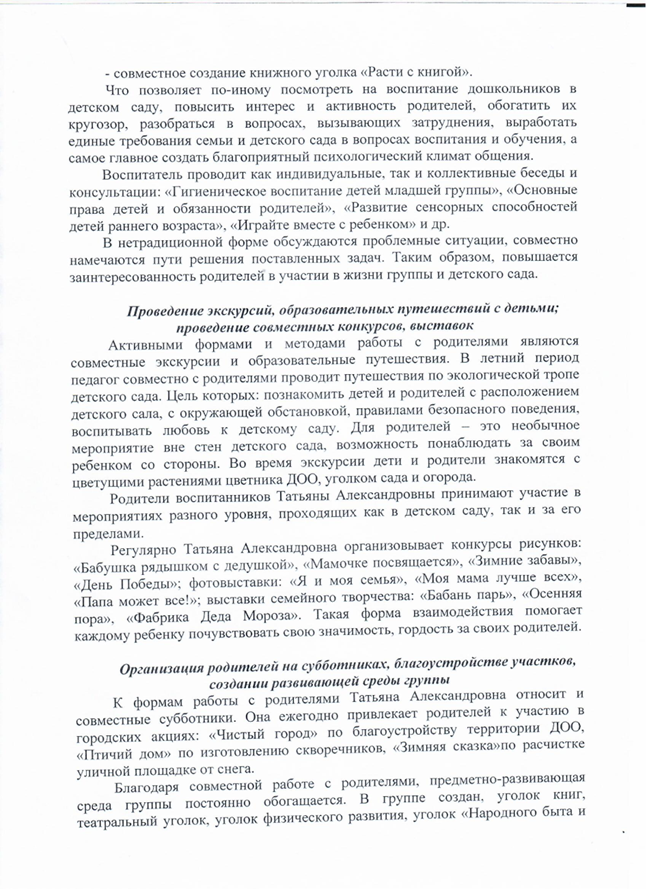 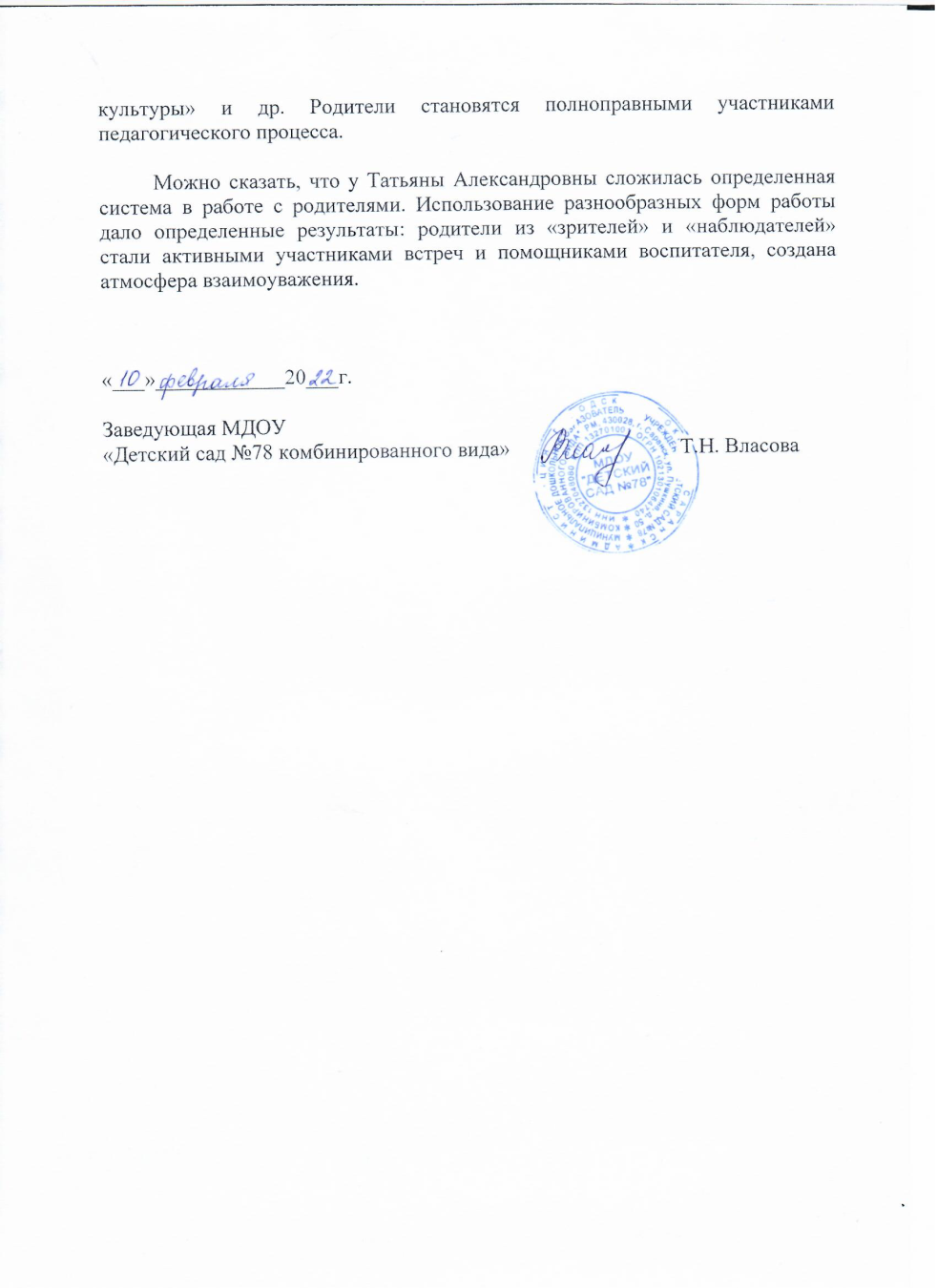 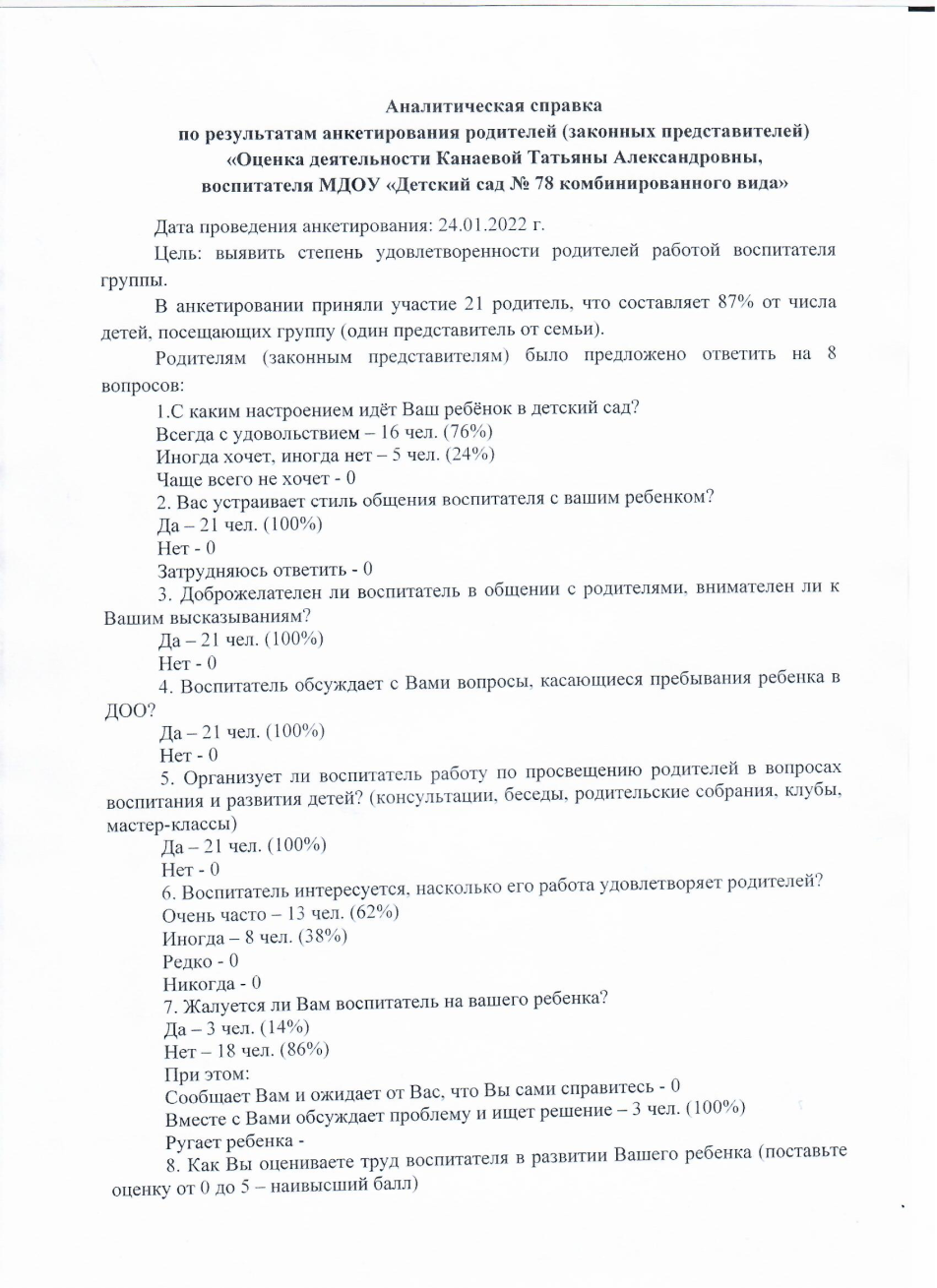 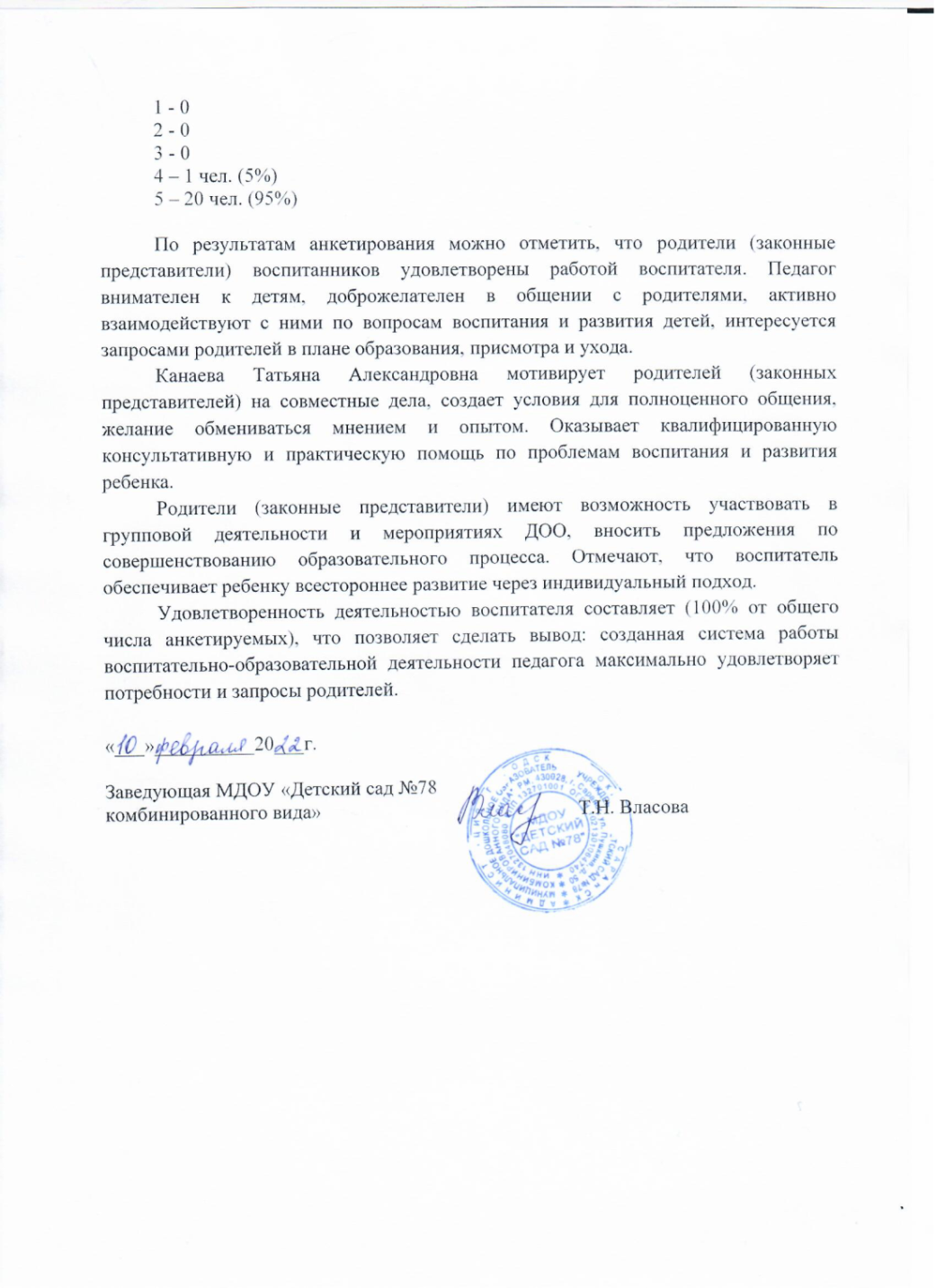 12. Работа с детьми из социально-неблагополучных семей
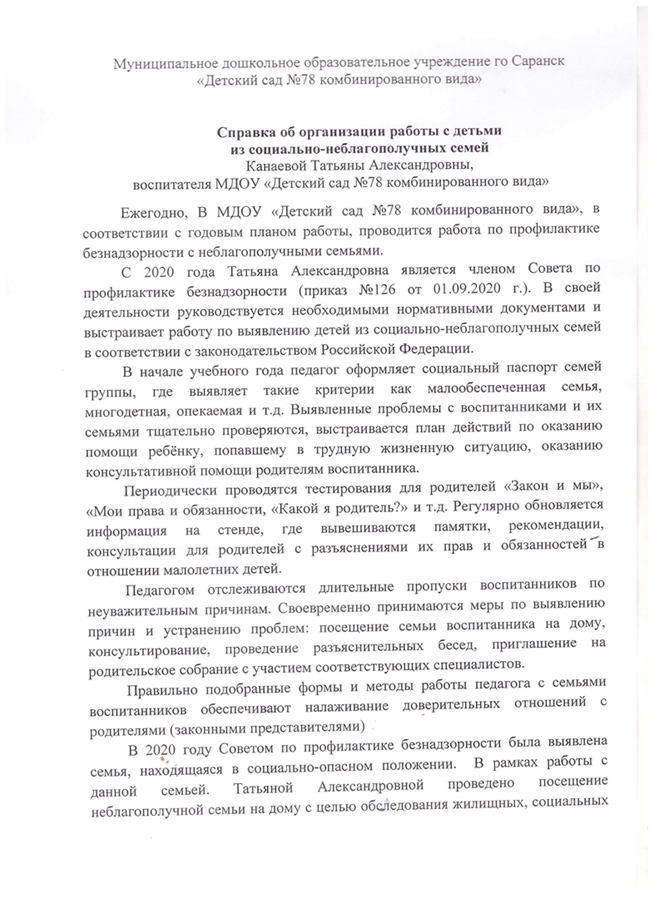 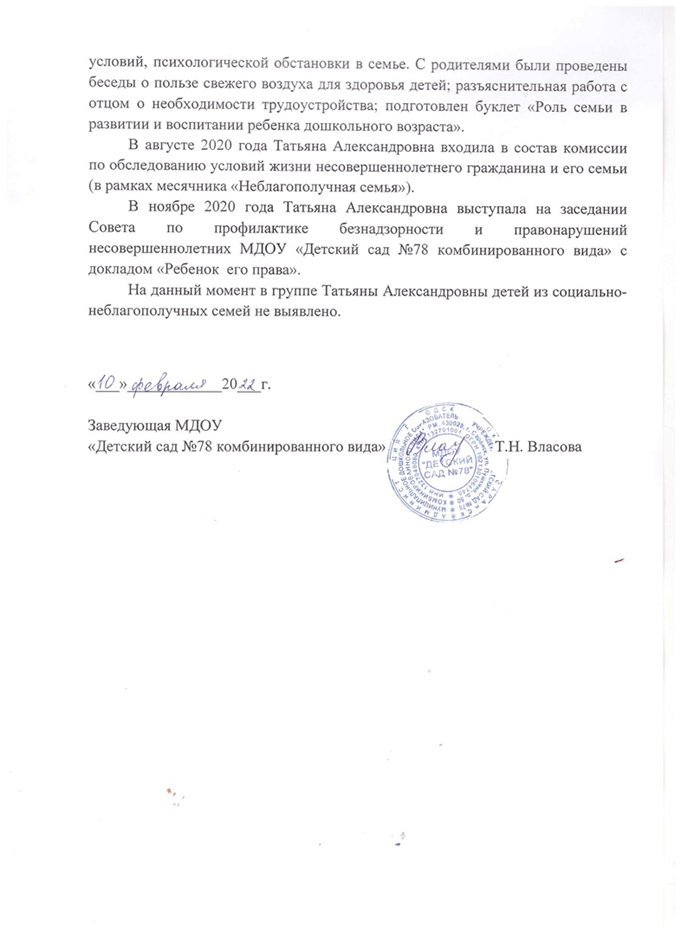 13. Участие педагога в профессиональных конкурсах
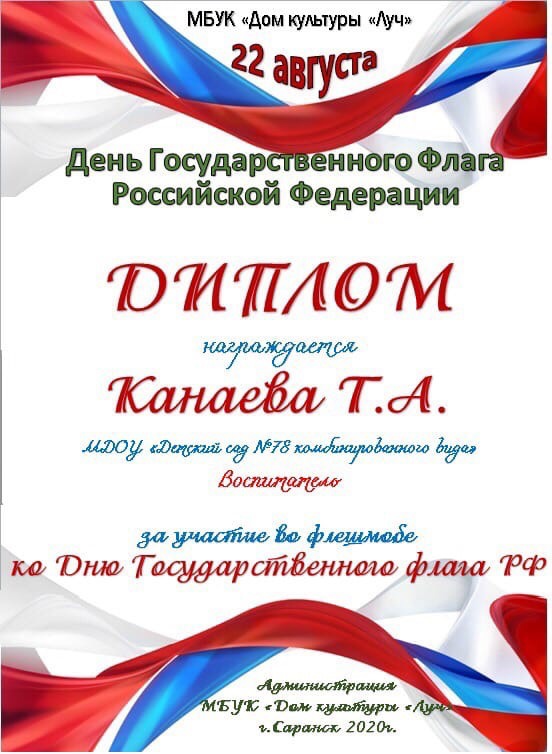 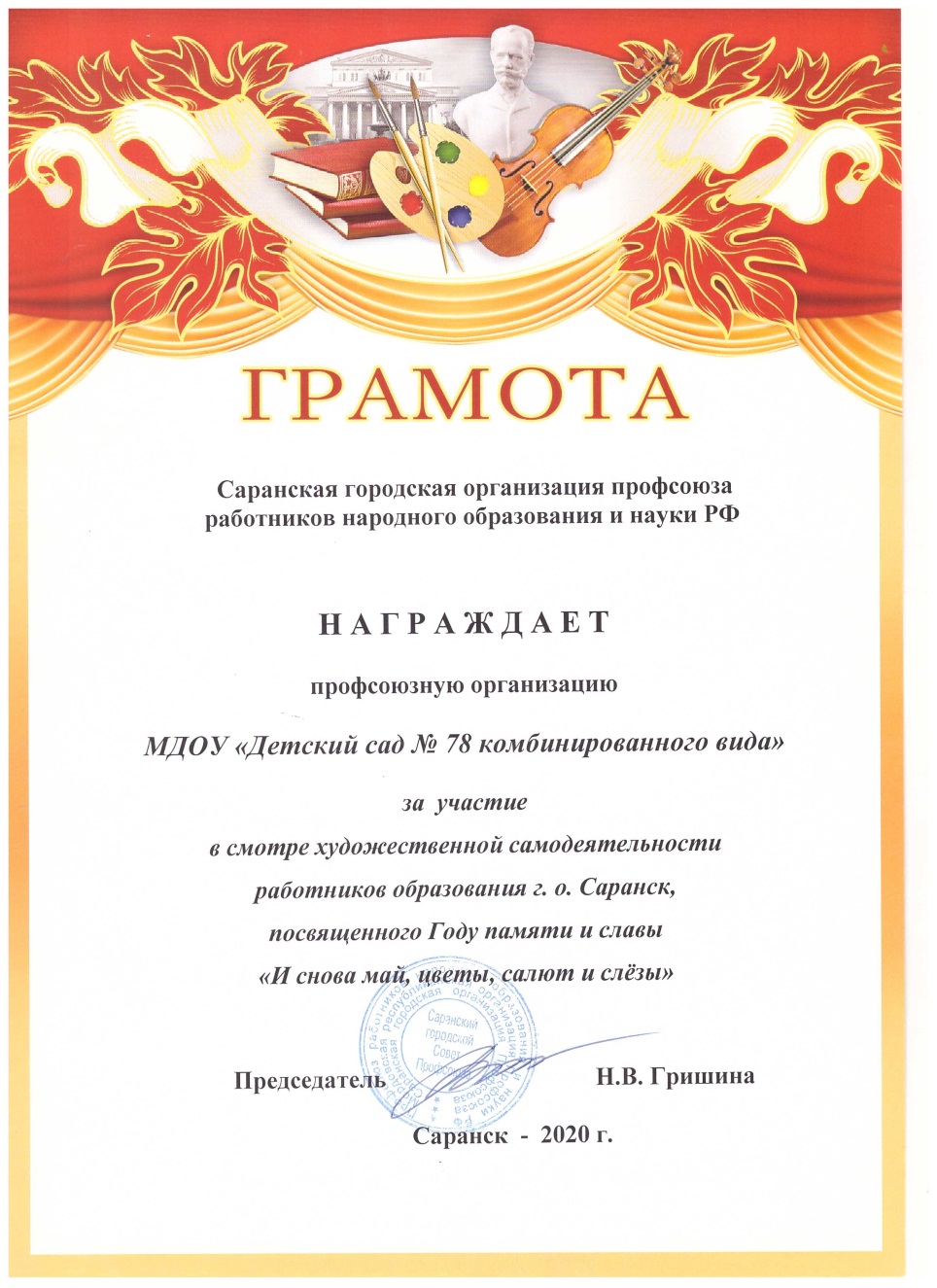 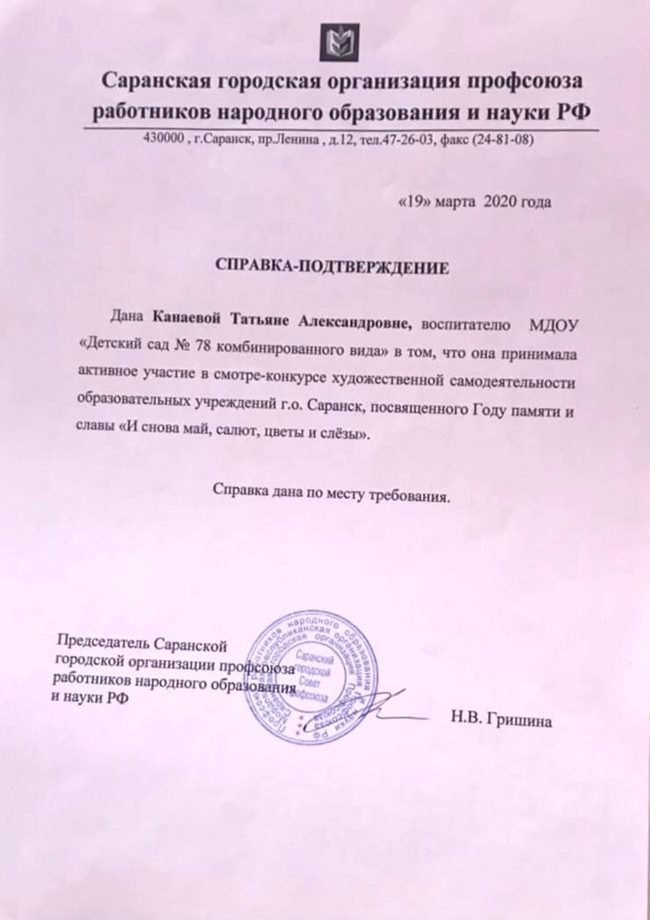 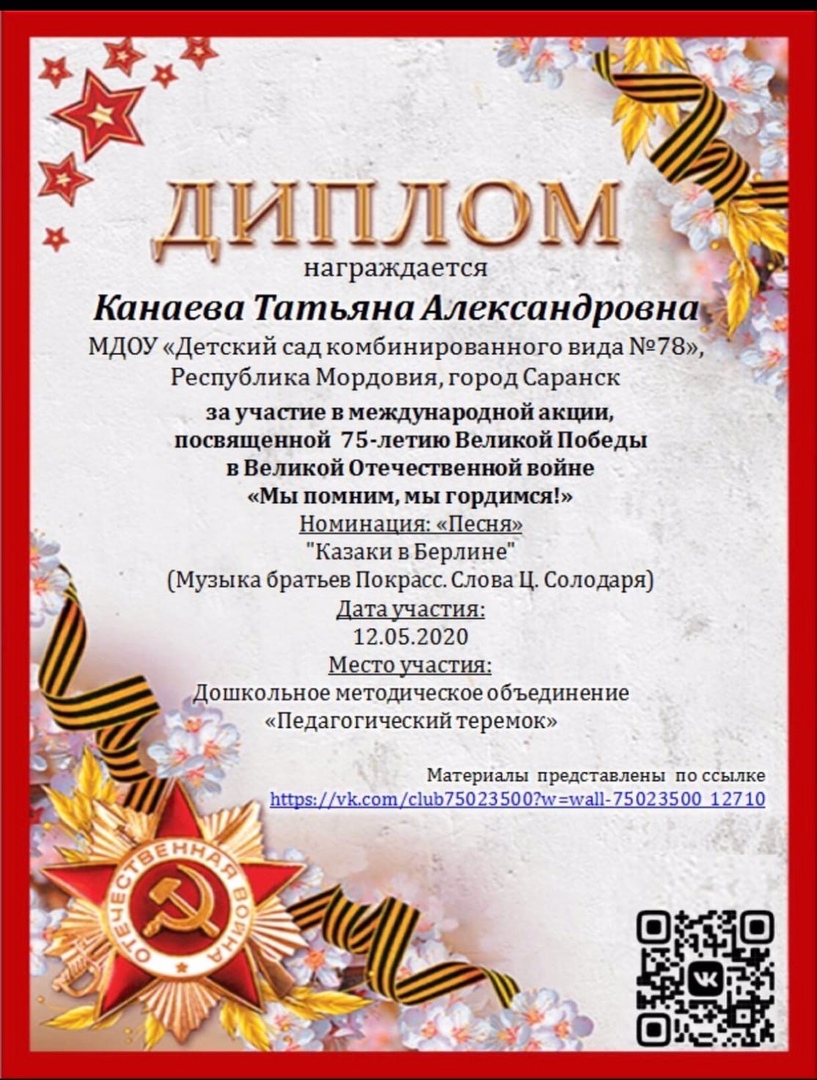 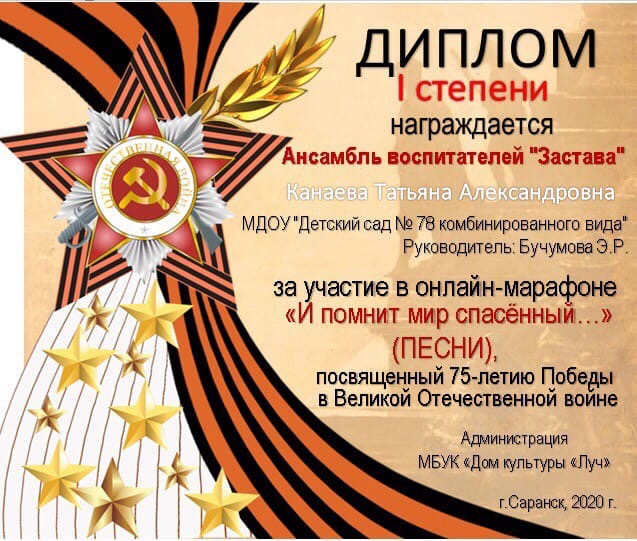 14. Награды и поощрения
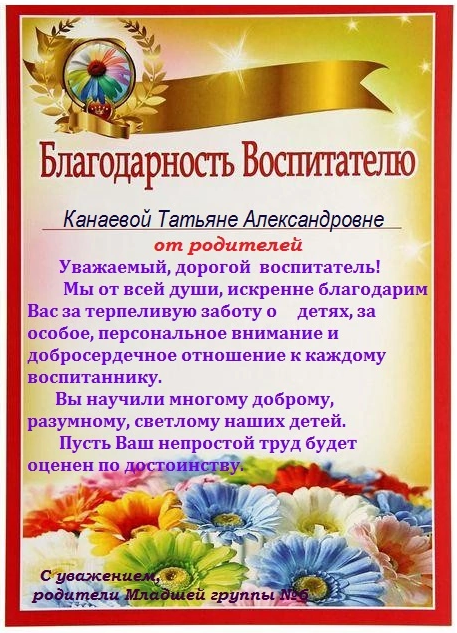 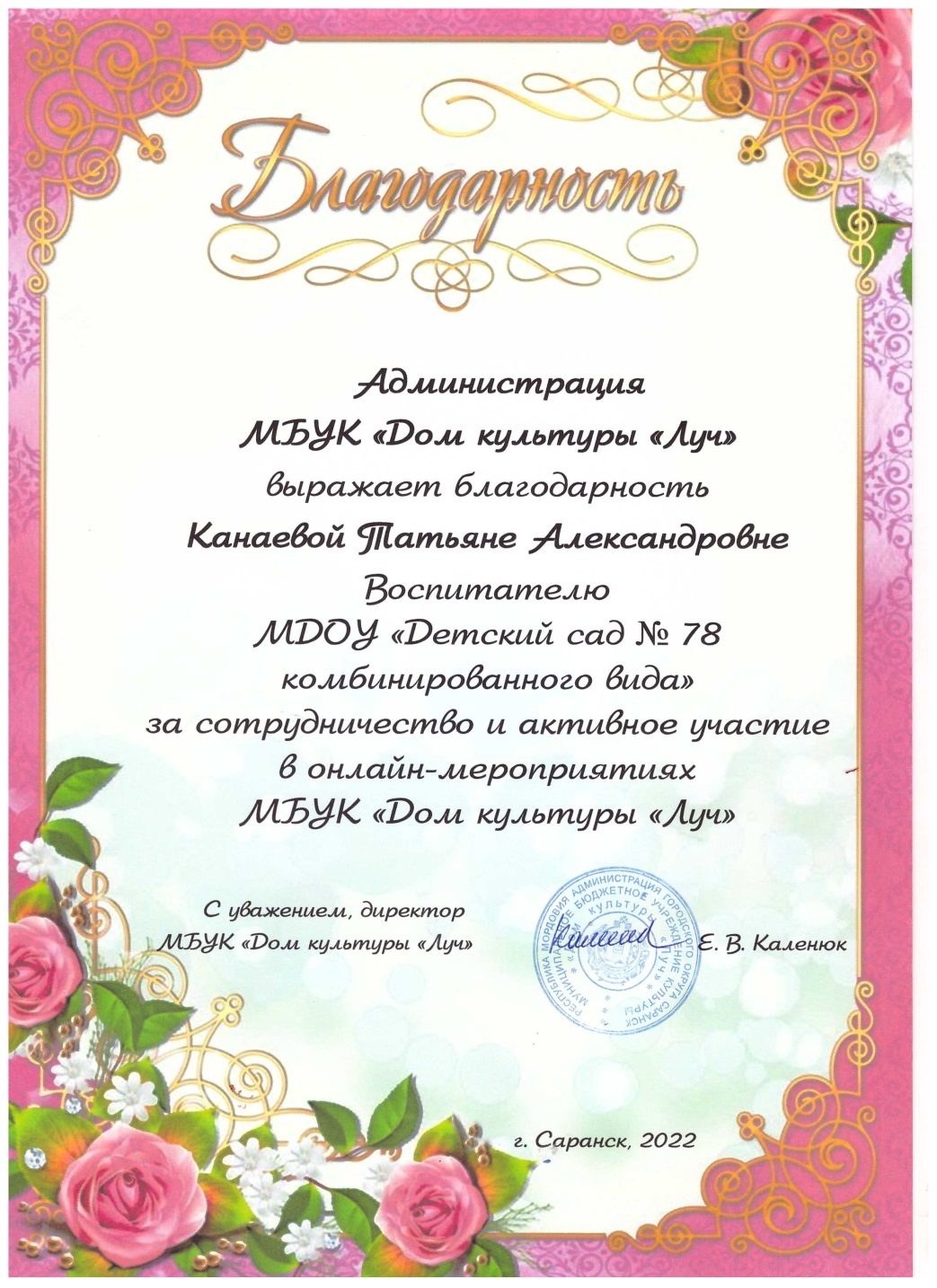 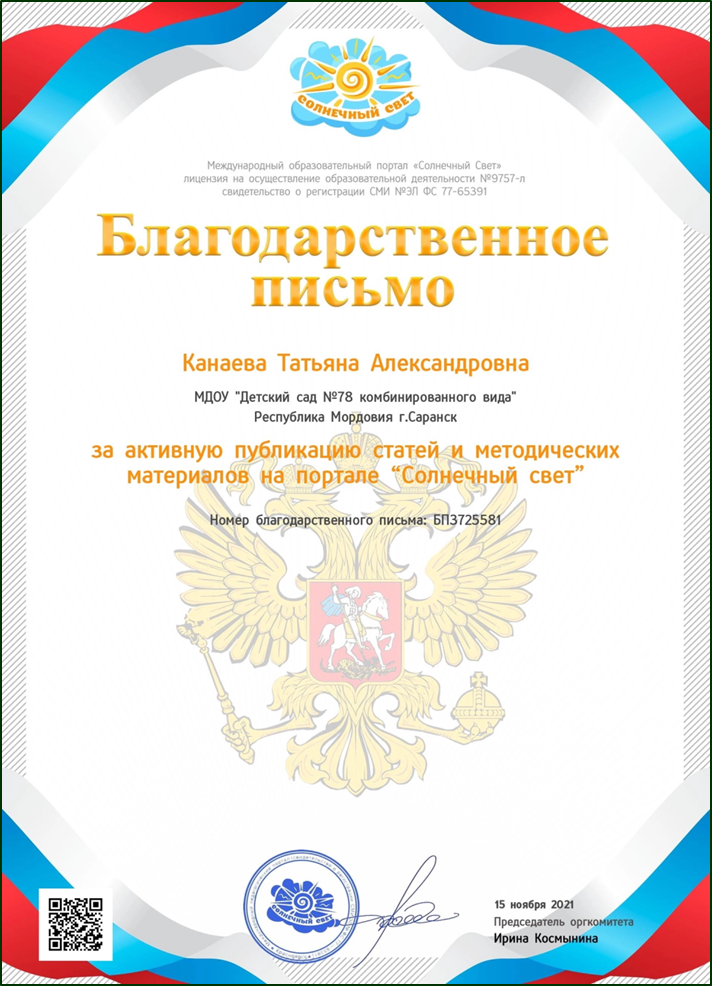 Спасибо за внимание!